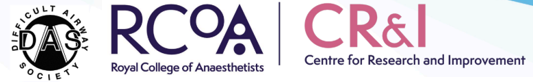 Time to retire ‘No trace wrong place’
Tim Cook
Airways Lead meeting 
RCoA 28 March 2025
Conflicts
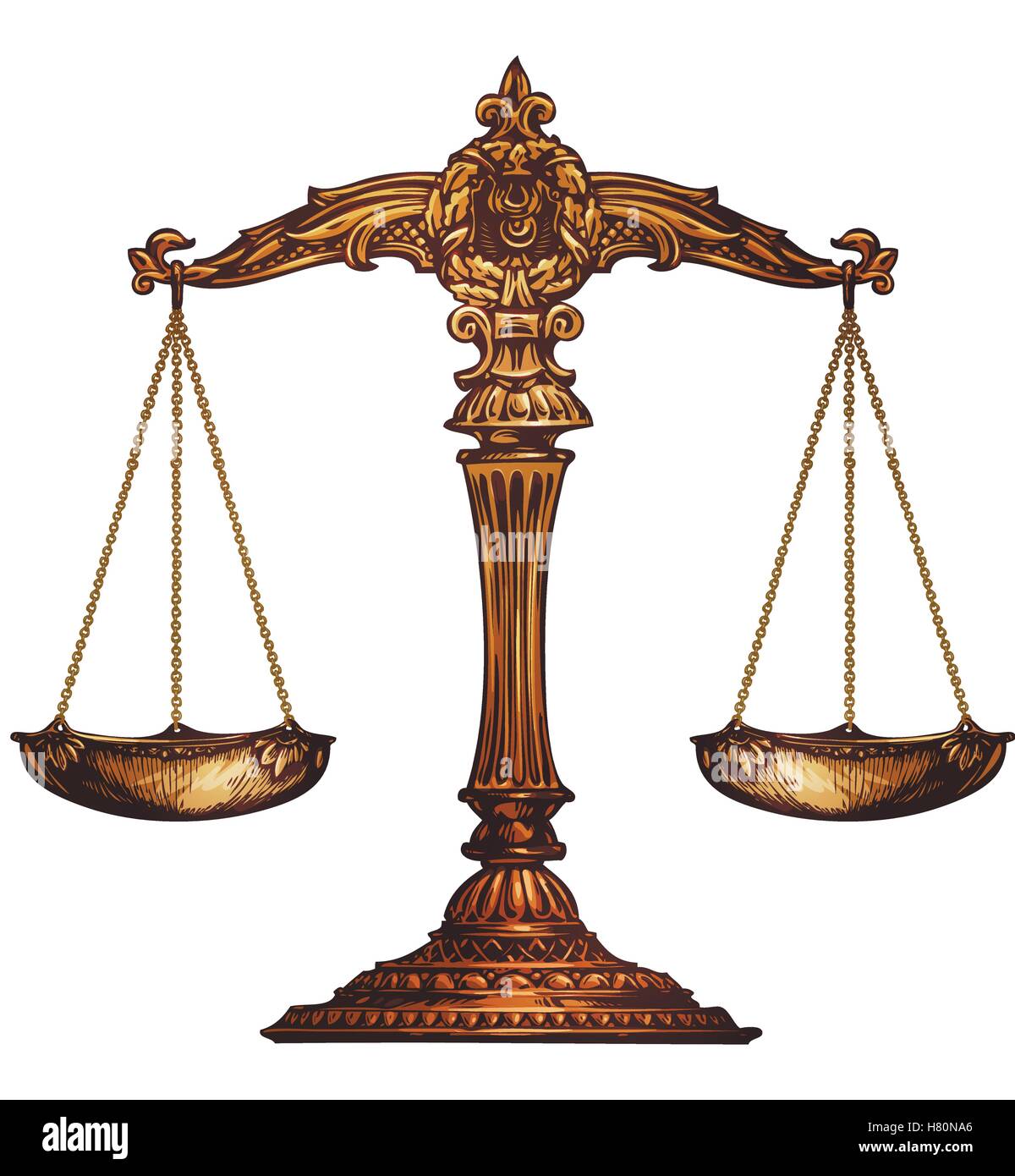 Author of the 
PUMA guidelines
Author of the 
No trace wrong place 
campaign
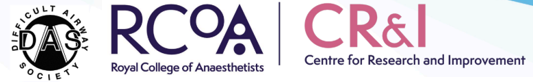 History
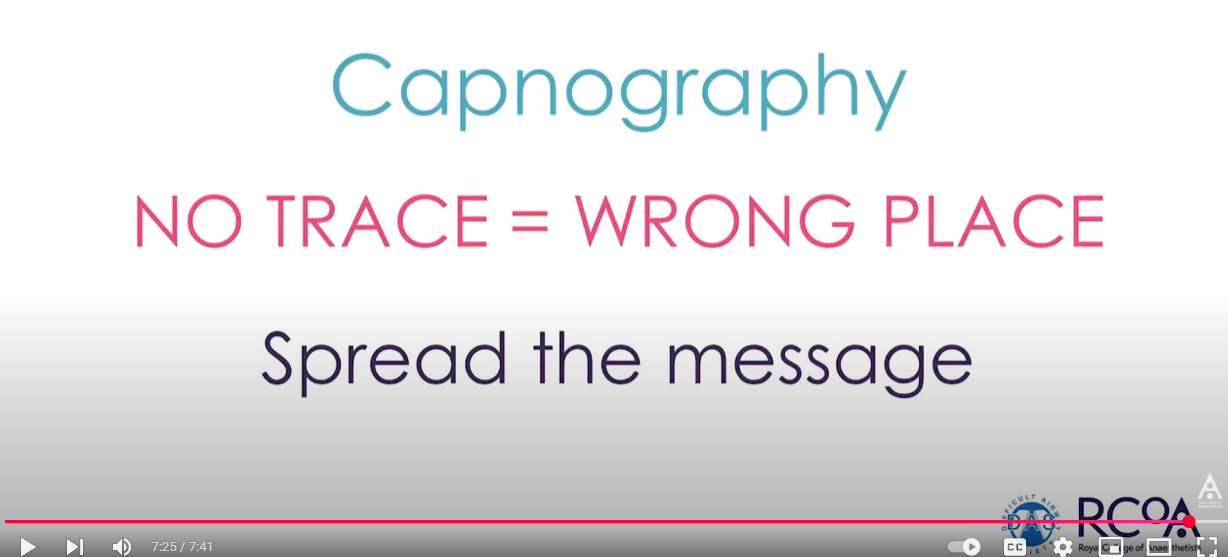 32,000 views
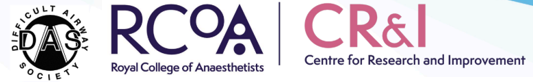 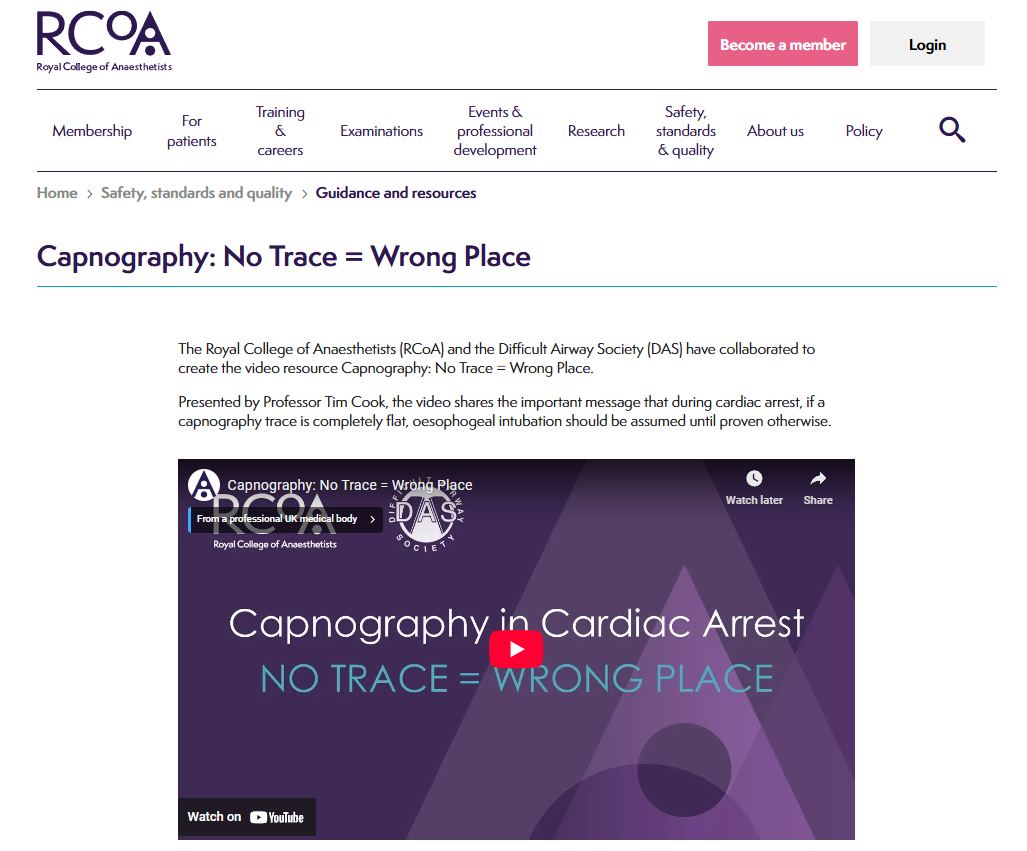 History
In the wake of coroner’s reports on death of Sharon Grierson & Peter Saint

Term coined in this room by Lewys Richmond

RCoA video 2018

Still on website
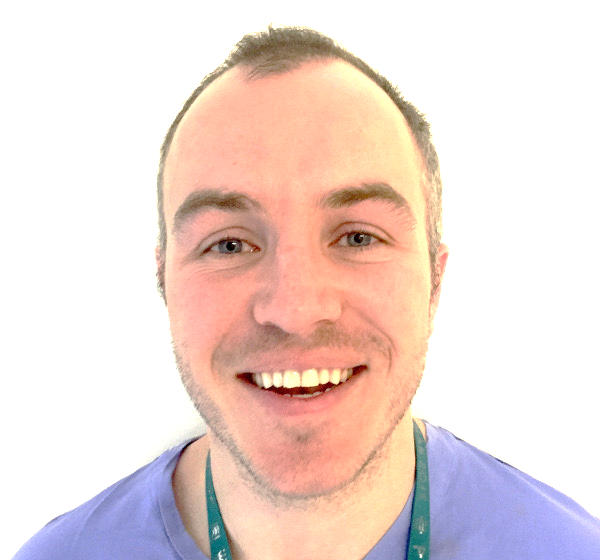 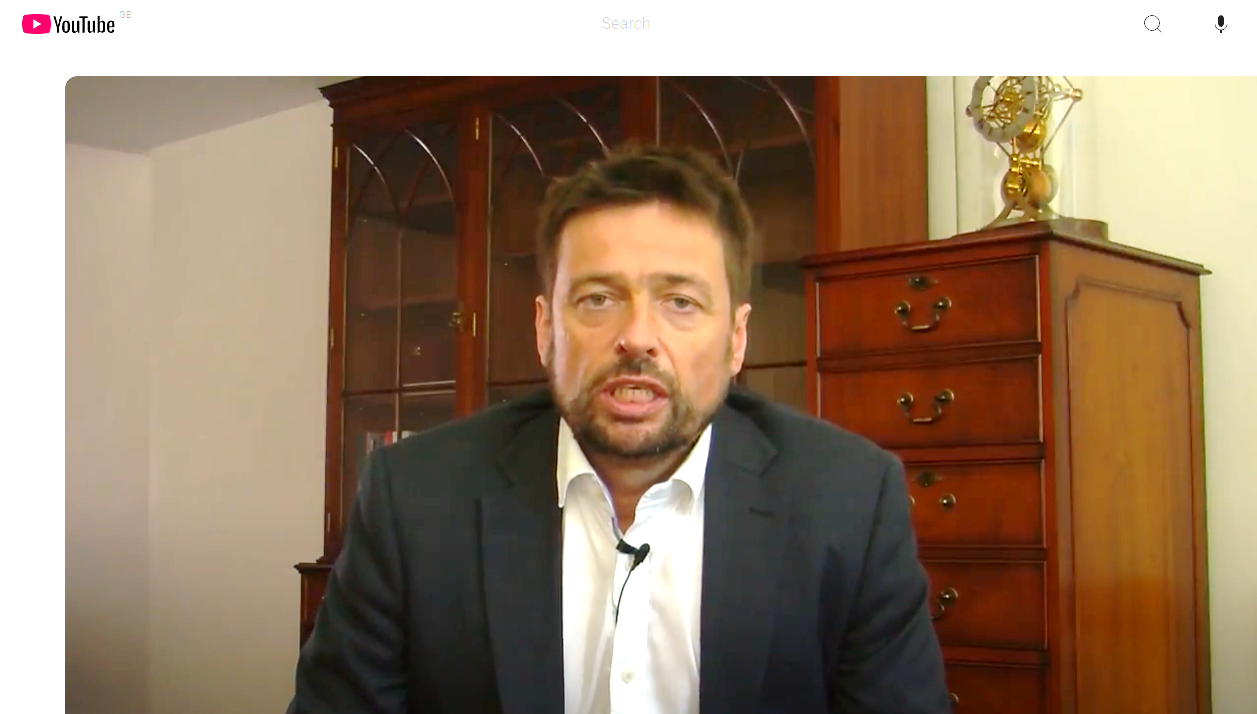 History
32,000 views
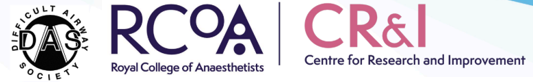 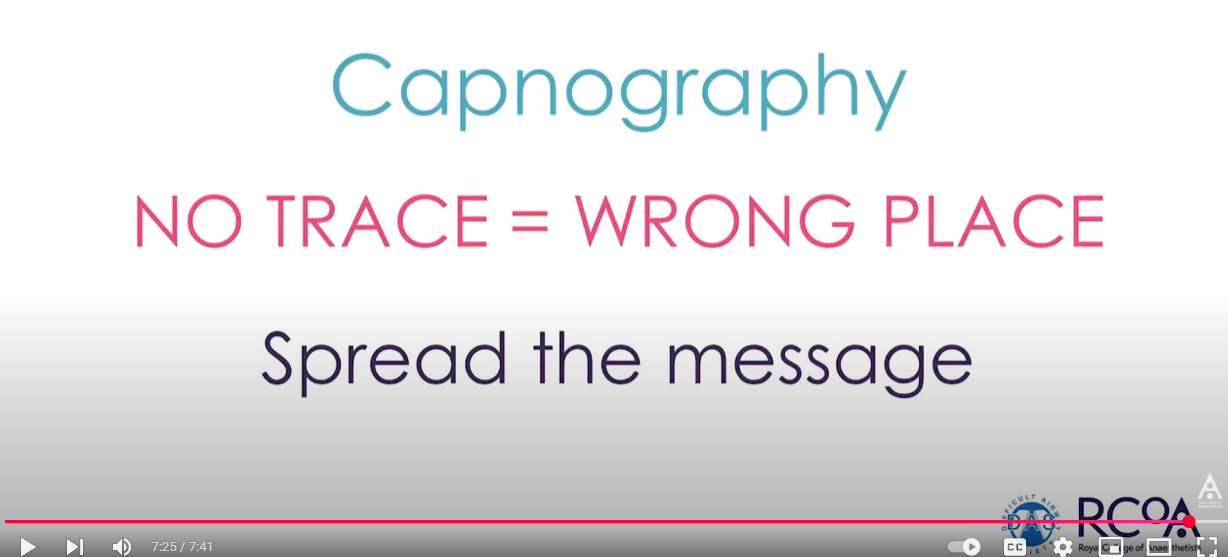 History
32,000 views
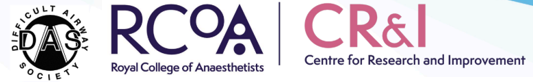 Nuance
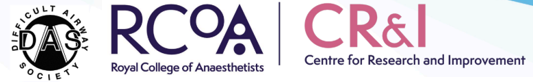 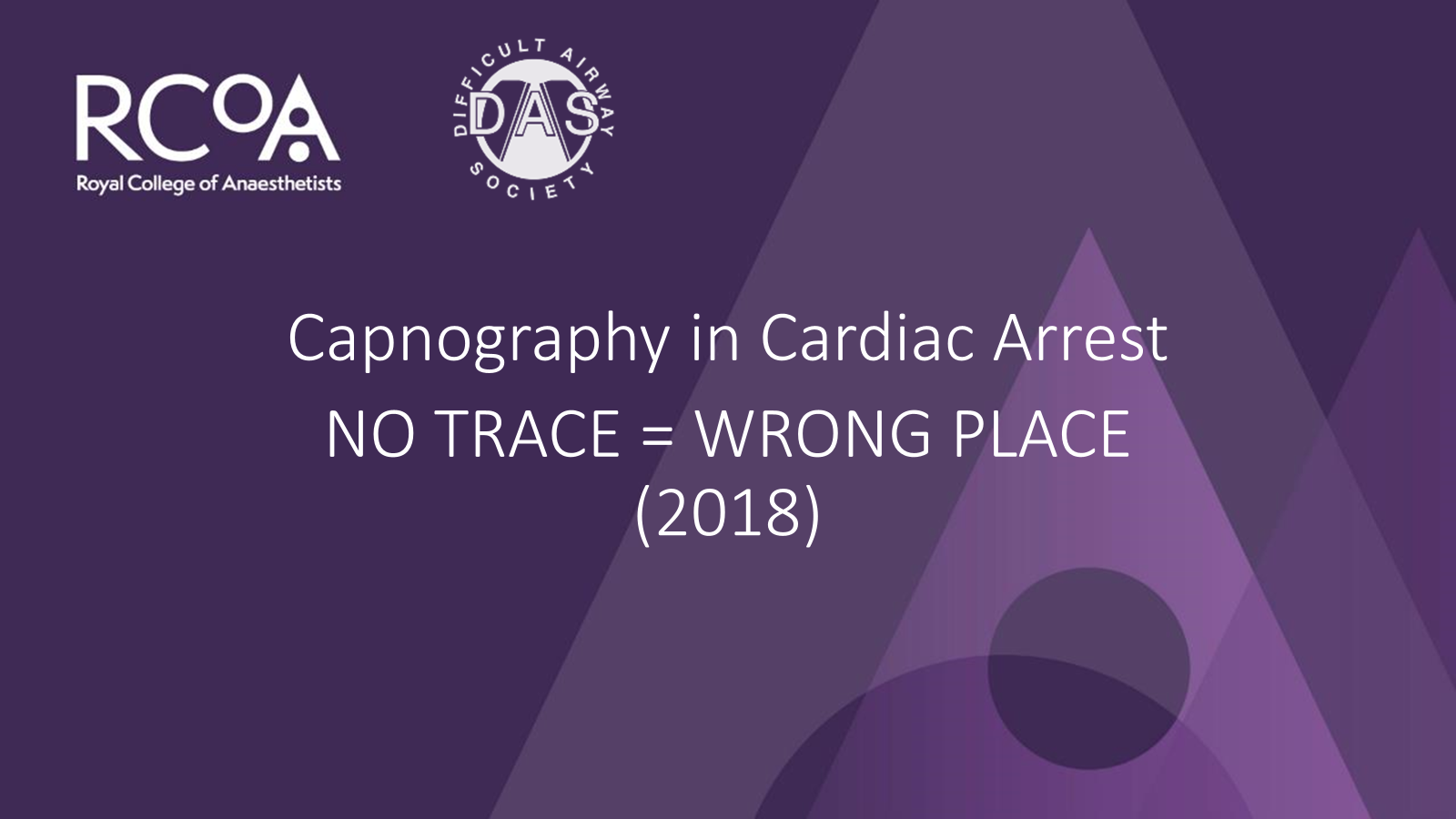 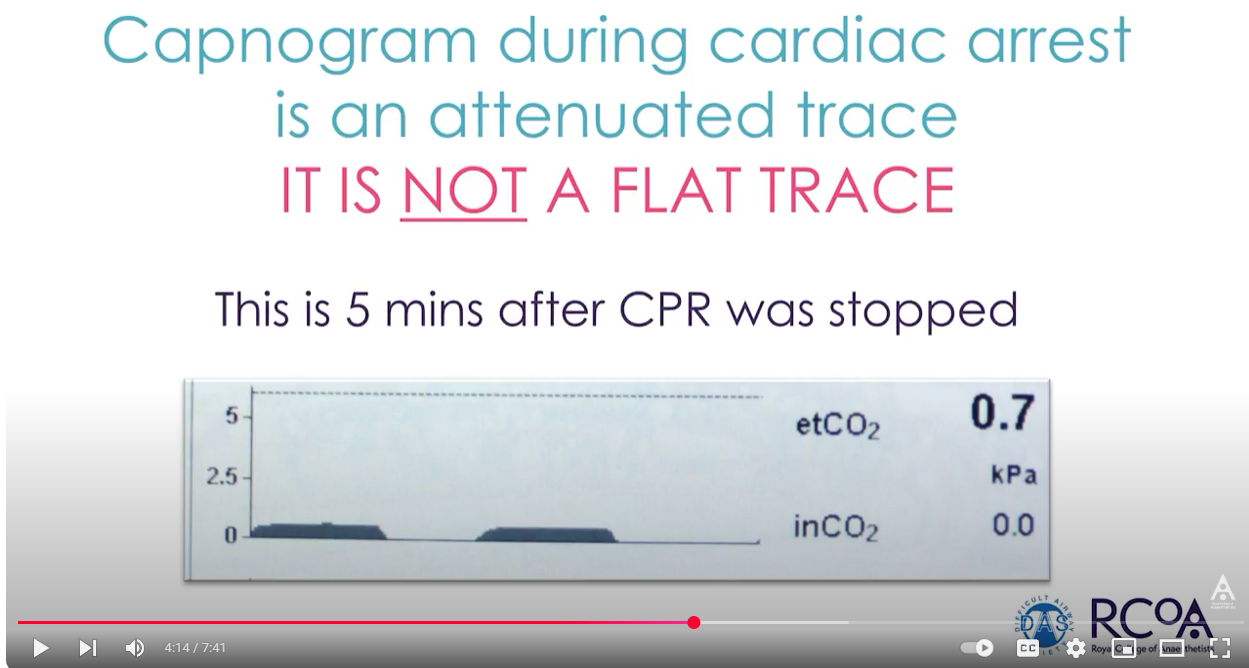 History
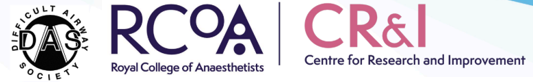 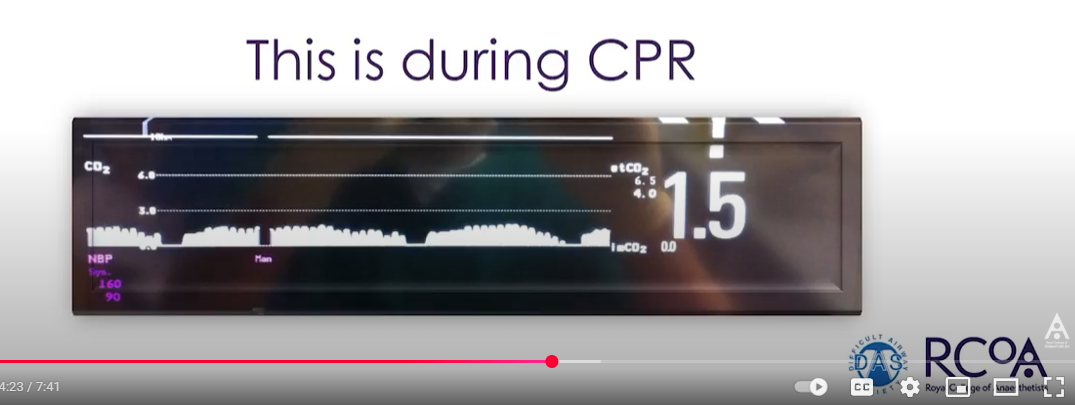 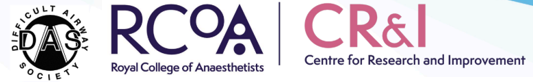 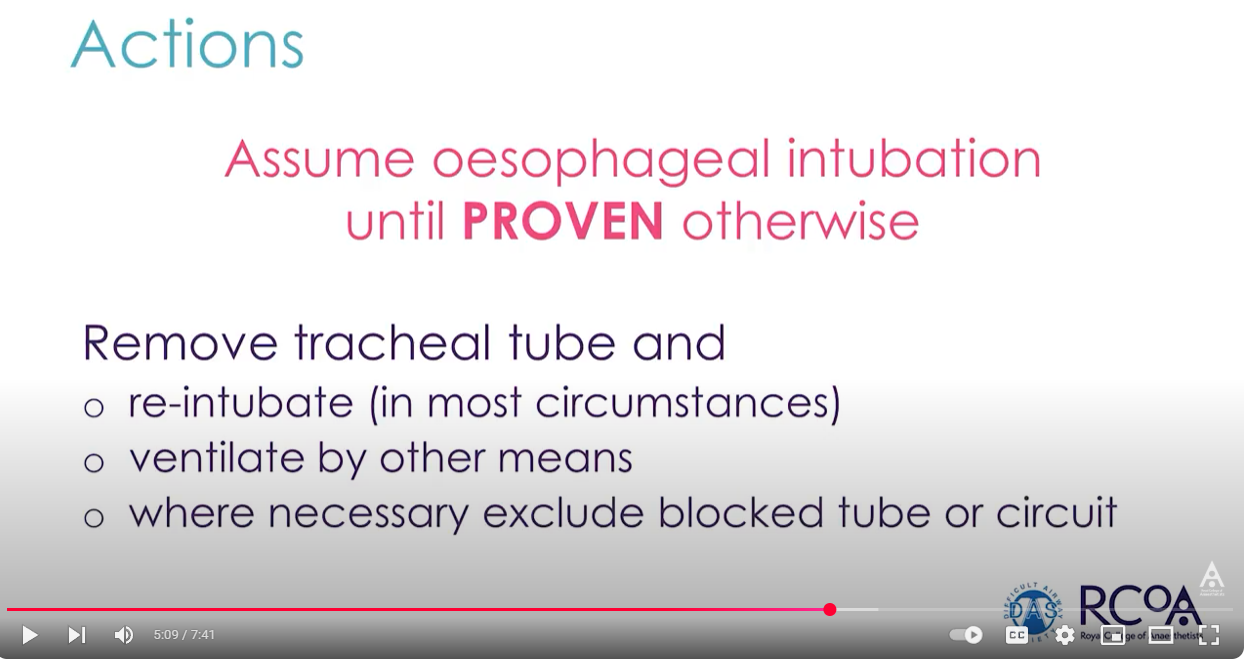 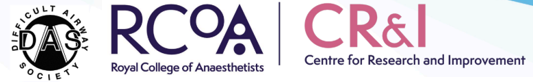 RCoA survey 2022 455 Social media 455 responses
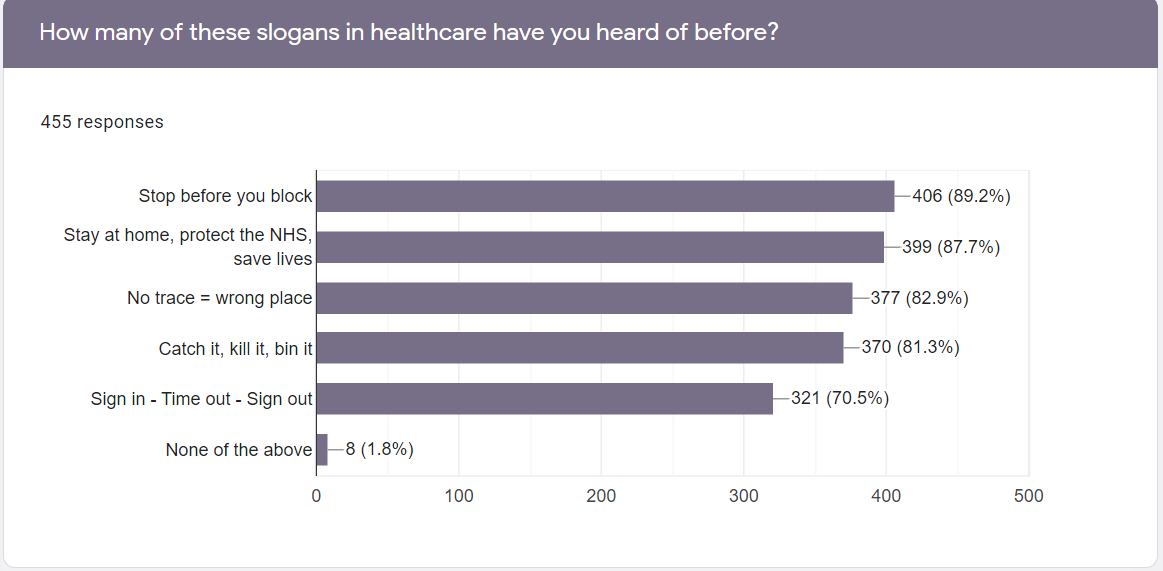 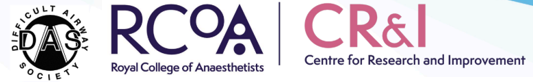 Since 2018 - updated science
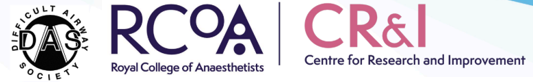 Don’t use clinical signs to exclude oesophageal intubation
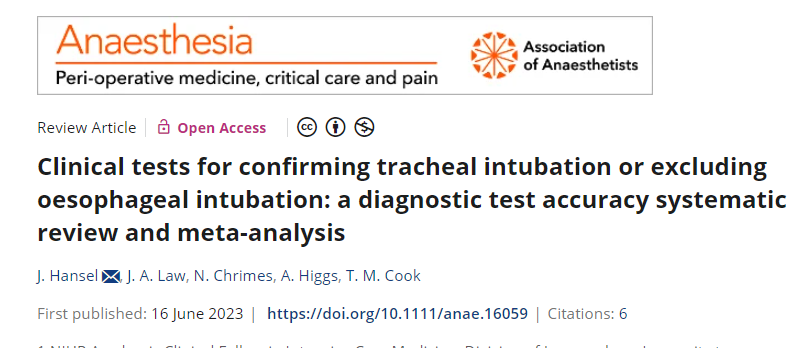 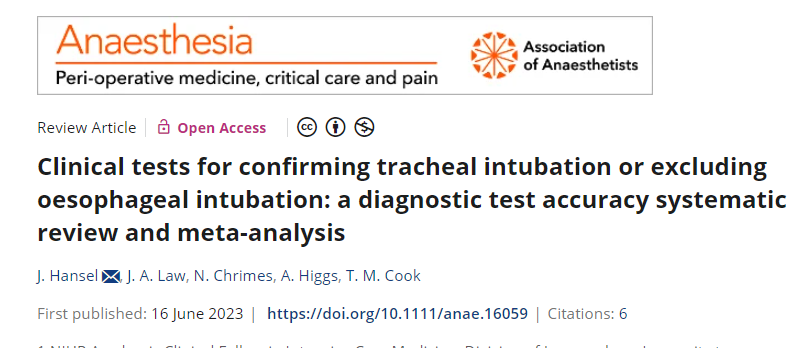 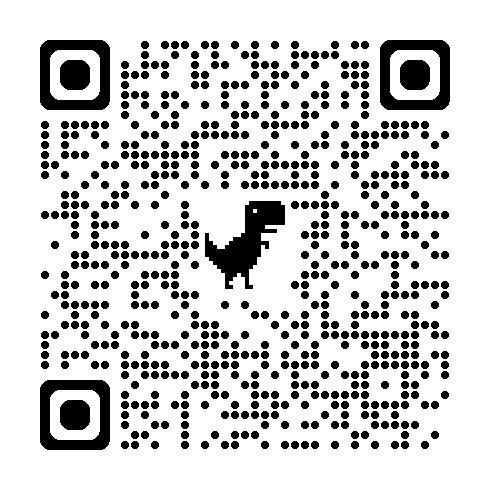 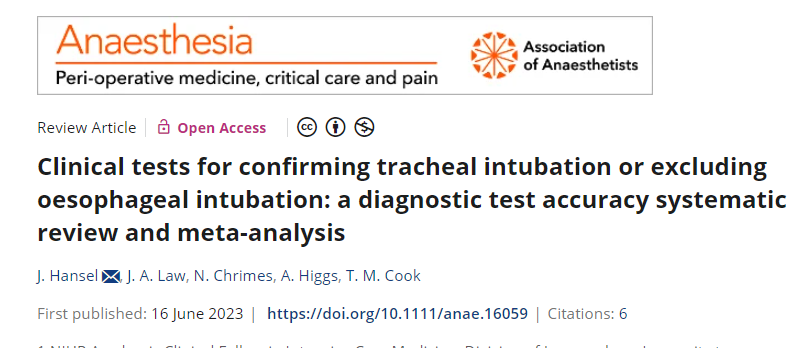 Misting: occurs with 70% of tubes in oesophagus

Auscultation:  +ve in 14 -18% when tube in oesophagus
(RCT conditions)

Chest rise: insufficient data
(but clinically frequently rises with tube in oesophagus)
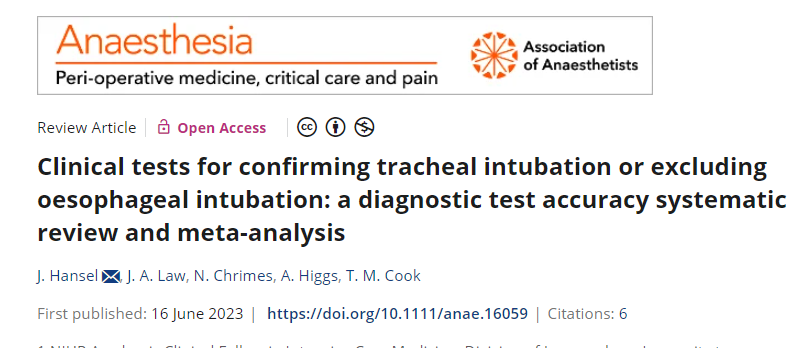 Tests to exclude events that invariably lead to severe damage or death must have a negligible false positive rate. 

Misting or auscultation have too high a false positive rate to reliably exclude oesophageal intubation and there is insufficient evidence to support the use of ‘hang-up’ or chest rise. 

The oesophageal detector device may be considered where other more reliable means are not available.

Waveform capnography remains the reference standard for confirmation of tracheal intubation.
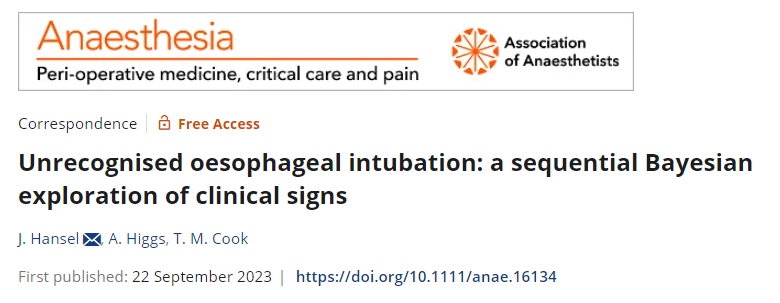 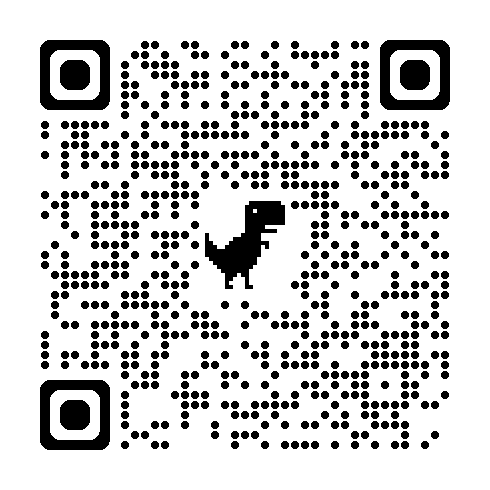 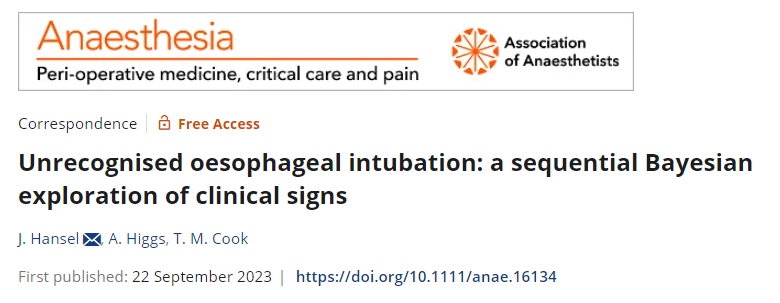 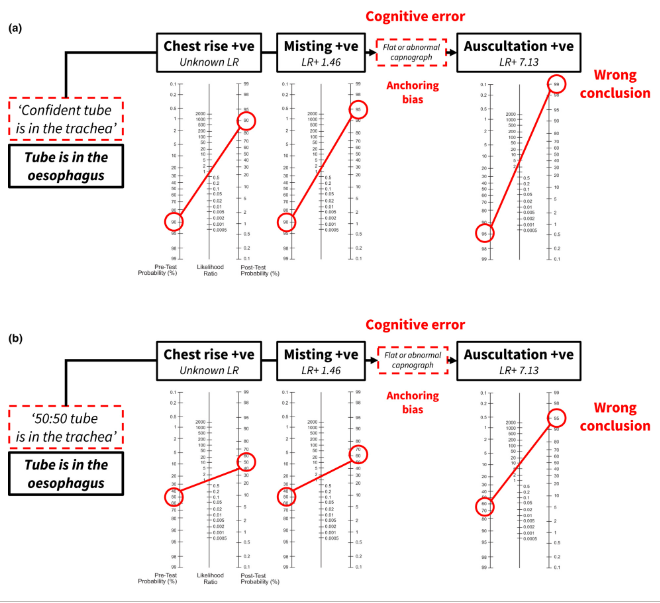 The dangerous fallacy
“I’ve got chest rise and misting ….. ….now I’ll look at the capnograph”
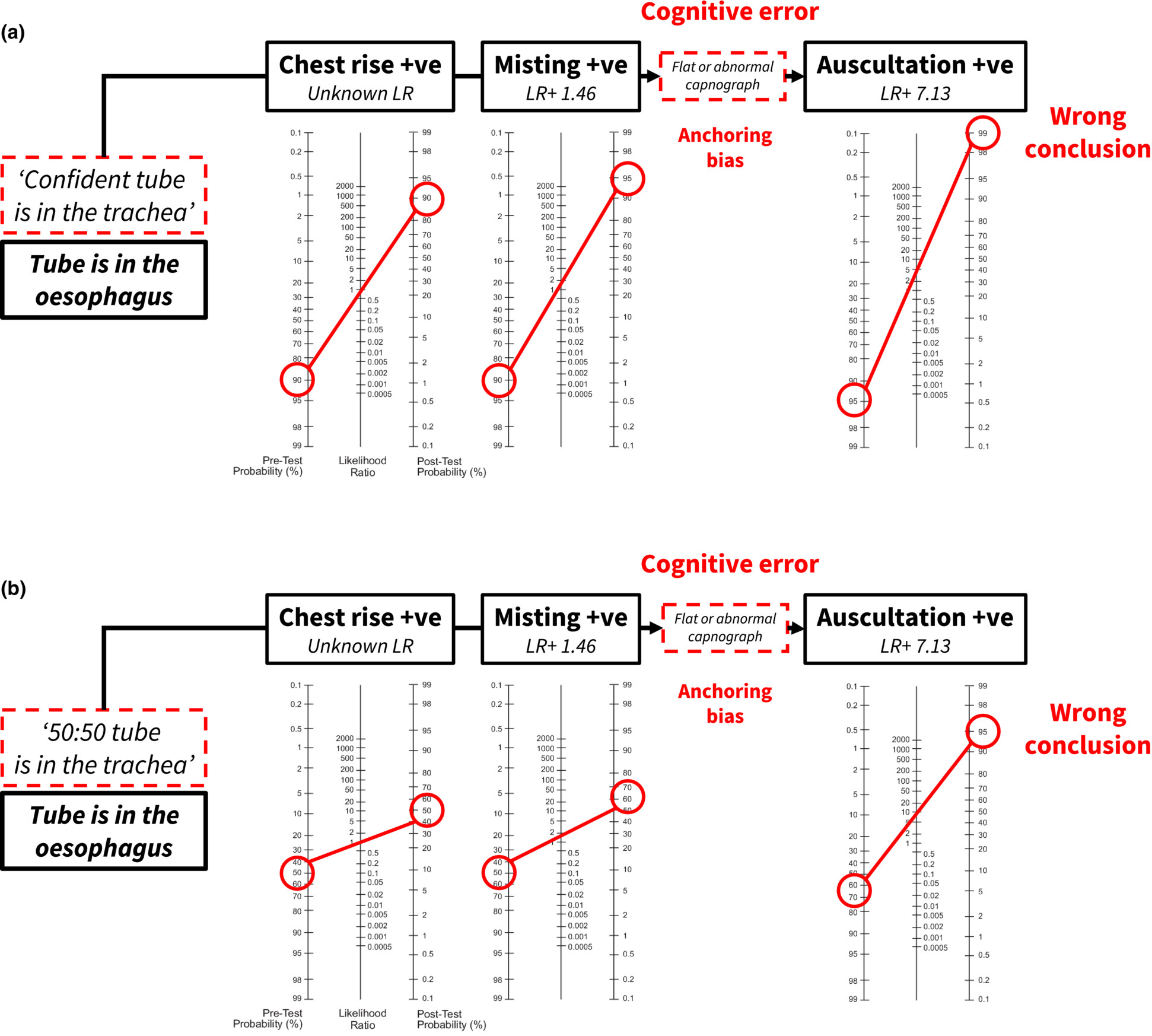 The dangerous fallacy
“I’ve got misting and chest rise….. ….now I’ll look at the capnograph”
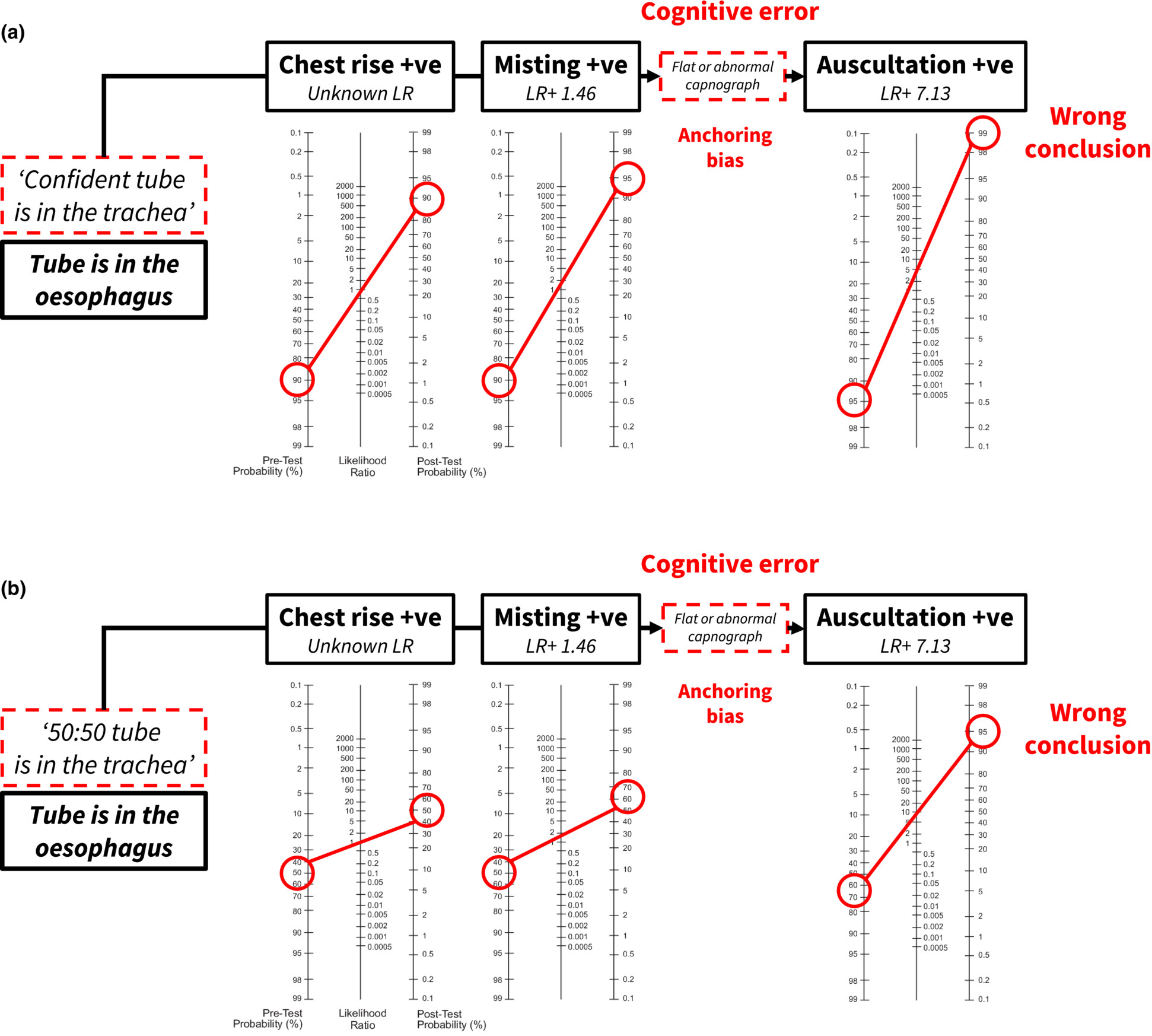 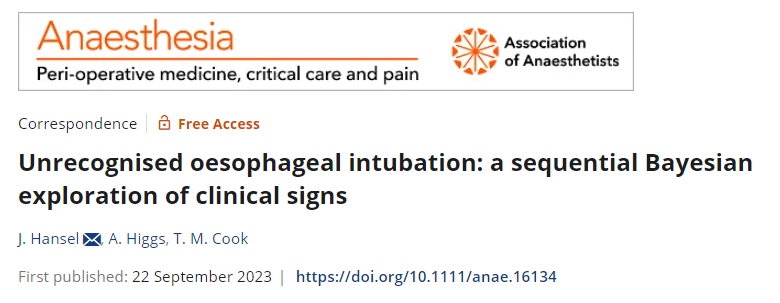 The dangerous fallacy
“I’ve got misting and chest rise….. ….now I’ll look at the capnograph”
Do use a VL (always)
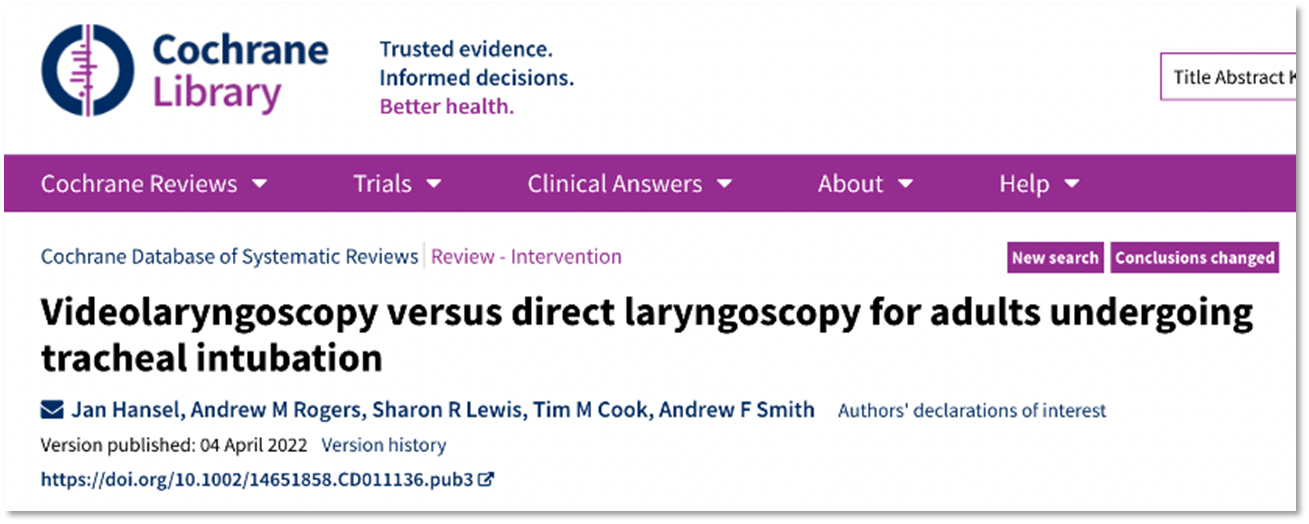 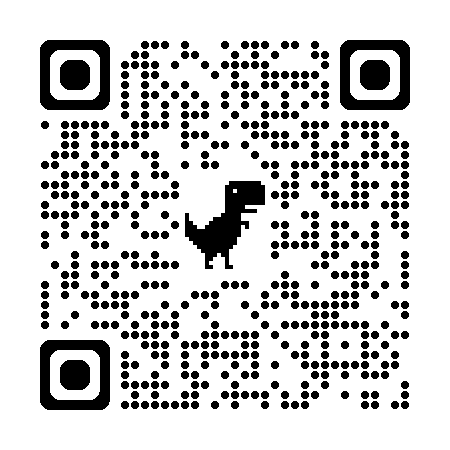 Population
Adults > 16 years

Intervention
Rigid indirect videolaryngoscopy

Comparison
Direct laryngoscopy – Macintosh blade only

Outcomes - Critical
Failed intubation
Hypoxia
Successful first attempt
Oesophageal intubation

Outcomes - Important
Dental trauma
Number of attempts
Patient-reported sore throat
Time for tracheal intubation
IDS score
POGO
Cormack-Lehane grade
Mortality
12 records 
from forward & backward citation searching
3605 records from database searching
686 records from trials register searching
33 records excluded from 2016 review
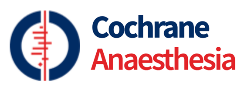 2044 records excluded
2344 records screened
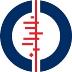 69 full-text articles excluded
46 ongoing studies
27 studies awaiting classification
300 full-text articles assessed for eligibility
Videolaryngoscopy versus direct laryngoscopy for adults undergoing tracheal intubation
158 new studies included
64 studies from previous review
222 studies included
26149 participants
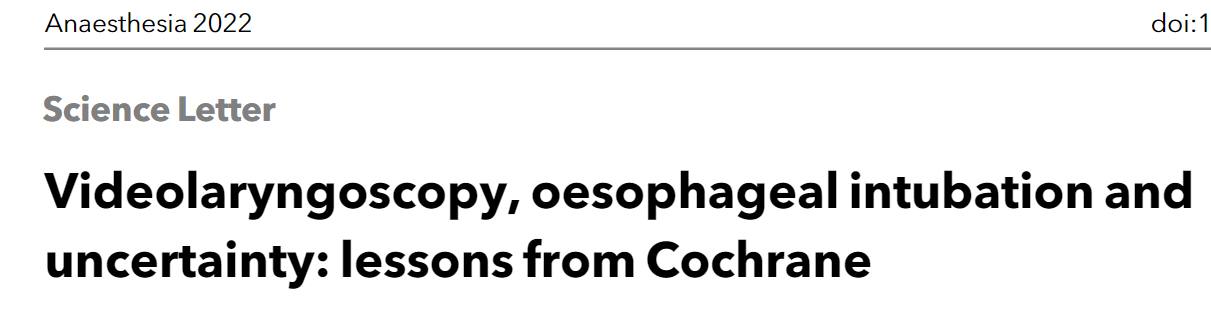 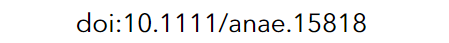 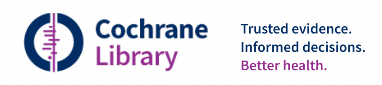 40 studies reported oesophageal intubation
29 in theatre
11 non-theatre

Definition?
Early vs late detection
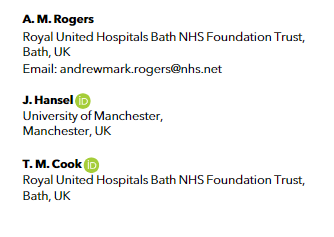 https://associationofanaesthetists-publications.onlinelibrary.wiley.com/doi/epdf/10.1111/anae.15818
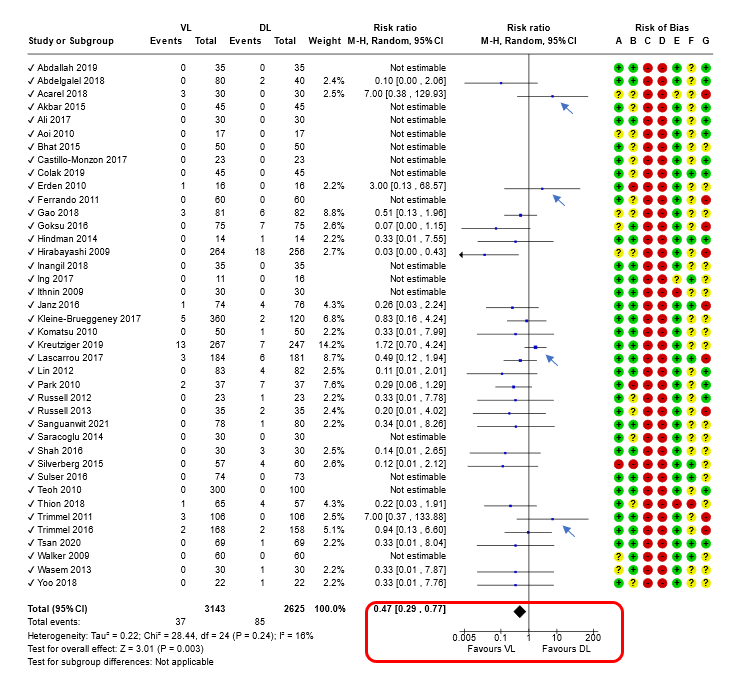 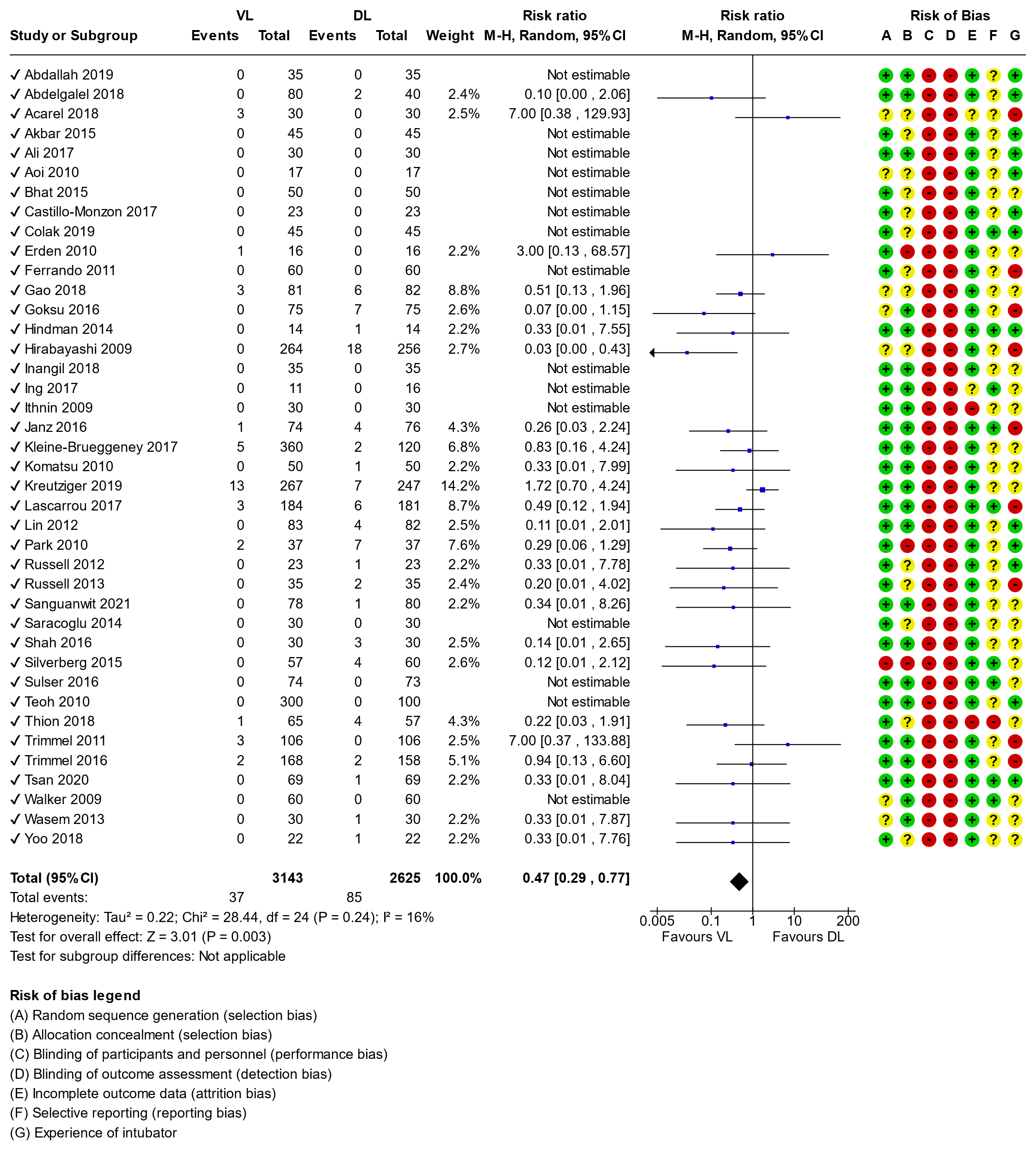 All VL combined
Relatively rare
Incidence approx 1% for VL vs 3% with DL
Excluding non-theatre studies: 0.6% vs 3.2%
Consistent with rates reported in other studies1,2
Pedersen TH, Ueltschi F, Hornshaw T, et al. Optimisation of airway management strategies: a prospective before-and-after study on events related to airway management. British Journal of Anaesthesia 2021; 127: 798-806. 
Huitink JM, Lie PP, Heideman I, et al. A prospective, cohort evaluation of major and minor airway management complications during routine anaesthetic care at an academic medical centre. Anaesthesia 2017; 72: 42-8.
Oesophageal intubation in RCTs
DL 		3%
VL		1%
Unrecognised oesophageal intubationAn ongoing issue?
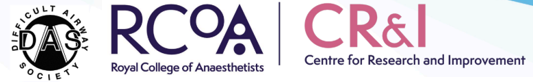 Glenda Logsdail
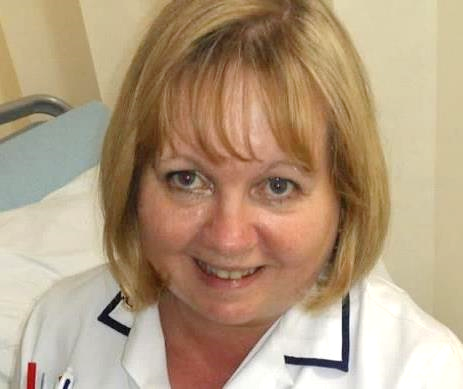 Healthy mother of two
Married
Radiographer
August 2020
Acute appendicitis
Low risk surgery
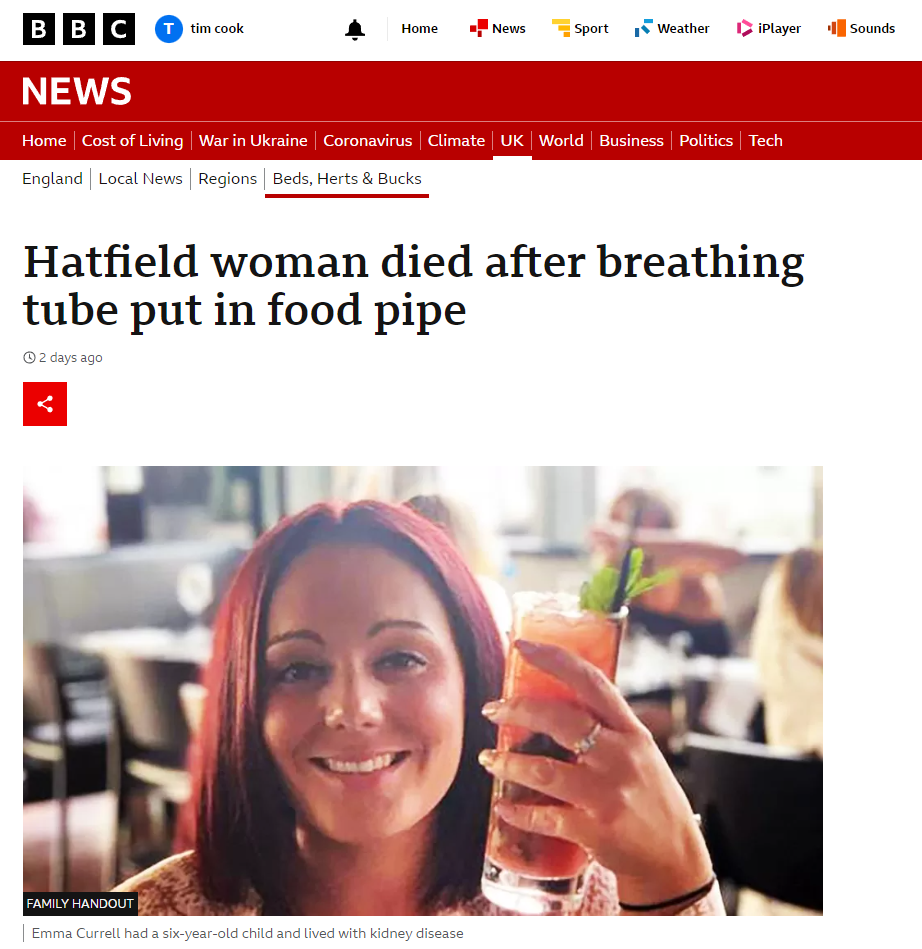 Emma Currell2020 reported 2023
https://www.bbc.co.uk/news/uk-england-beds-bucks-herts-64789531
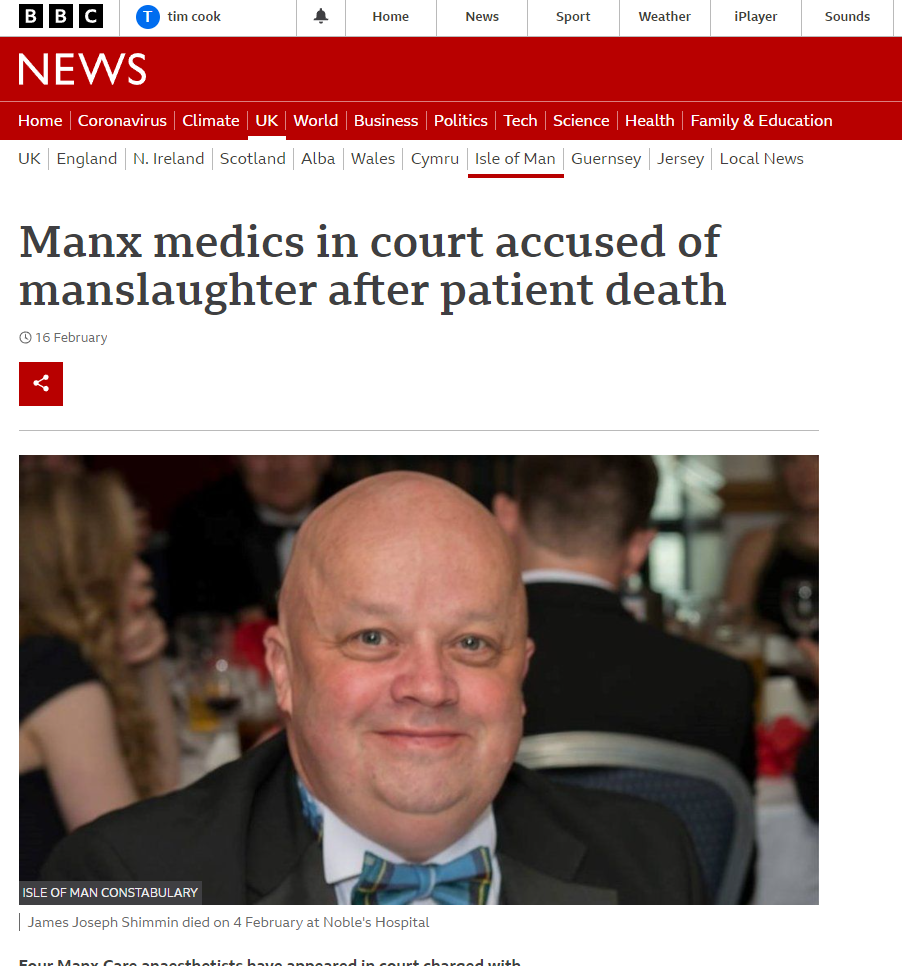 James Schimmin
Feb 2021

Four anaesthetists arrested
Charged with manslaughter
https://www.bbc.co.uk/news/world-europe-isle-of-man-60403776
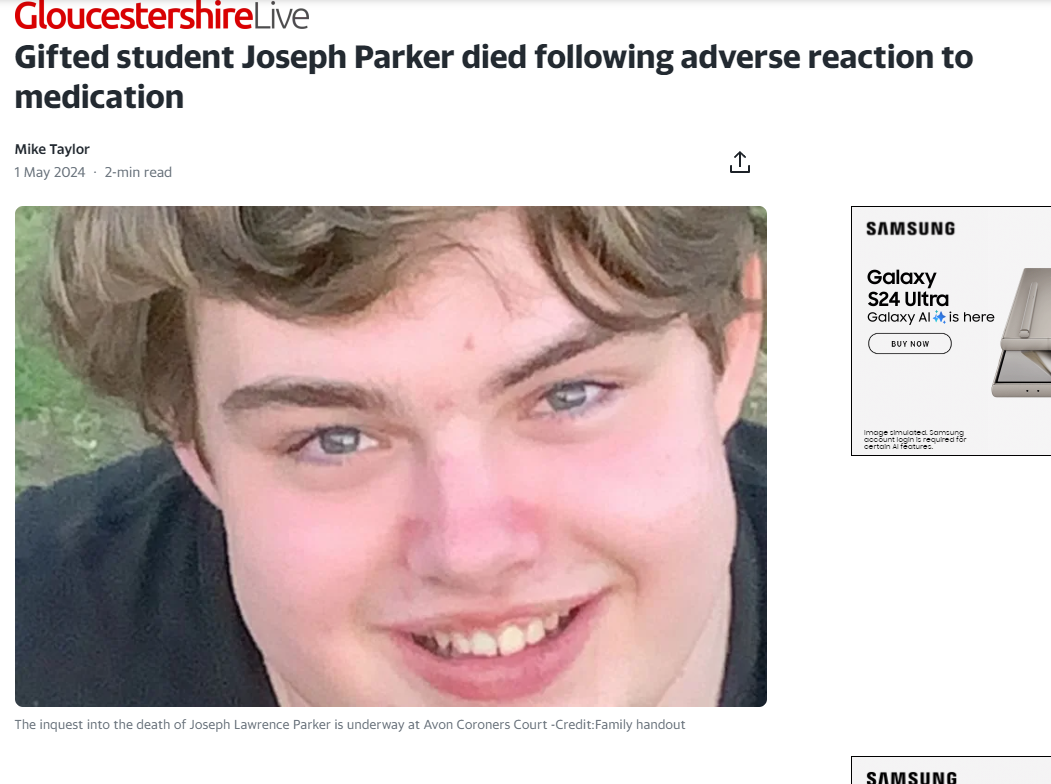 Joseph ParkerUnrecognised oesophageal intubation- not reported as such- inquest May 2024- no PFD report
https://uk.news.yahoo.com/gifted-student-joseph-parker-died-111646898.html
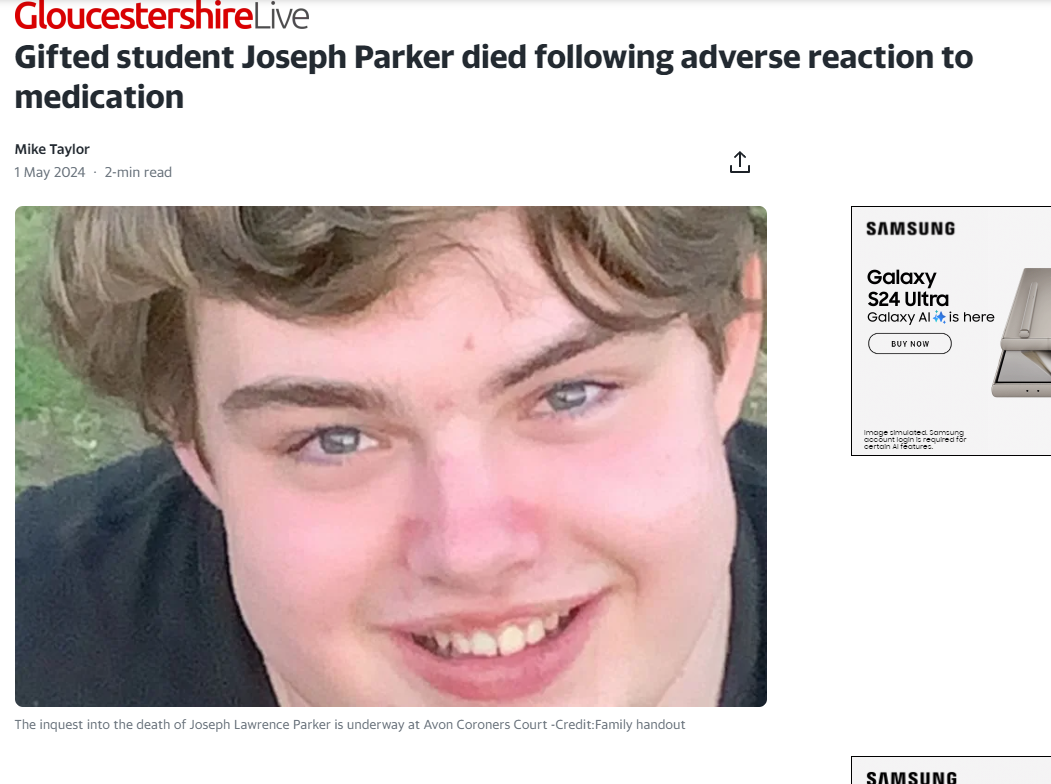 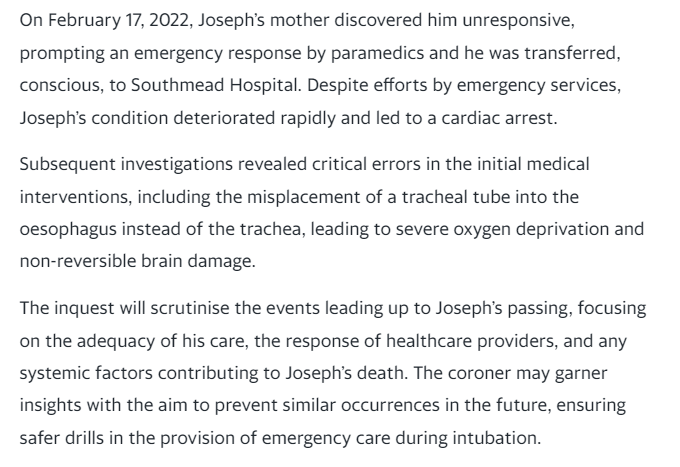 UOI – not reported as such
https://uk.news.yahoo.com/gifted-student-joseph-parker-died-111646898.html
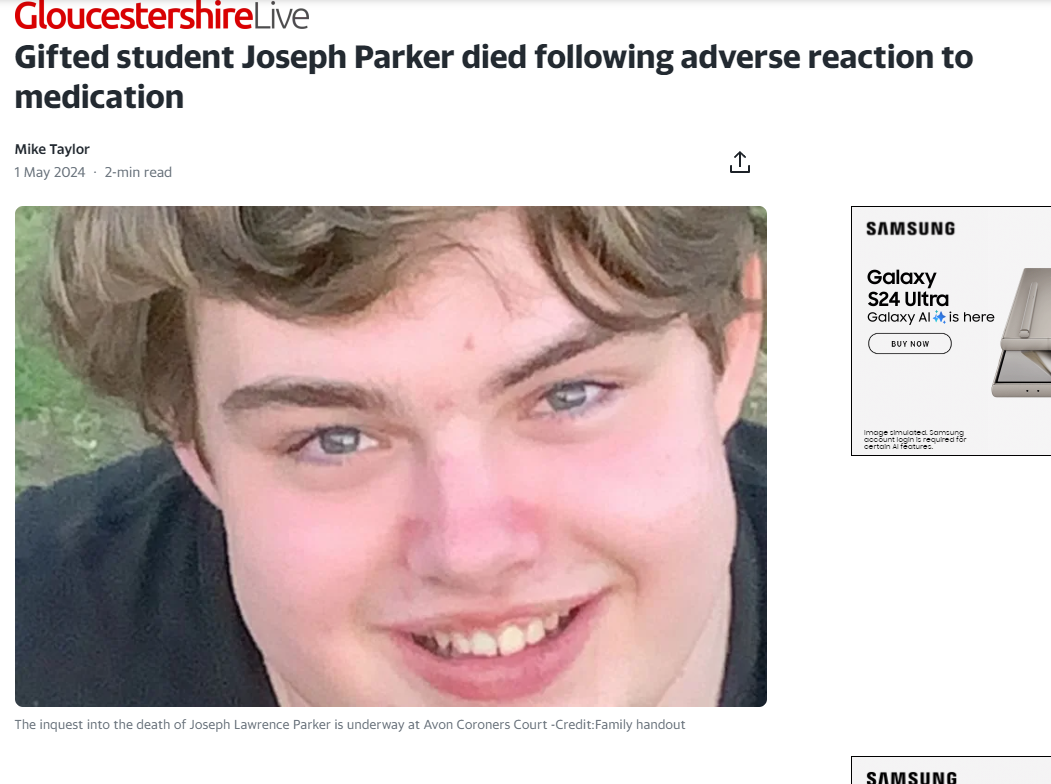 Joseph ParkerUnrecognised oesophageal intubation- not reported as such- inquest May 2024- no PFD report
https://uk.news.yahoo.com/gifted-student-joseph-parker-died-111646898.html
PUMA
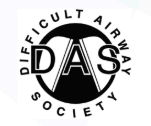 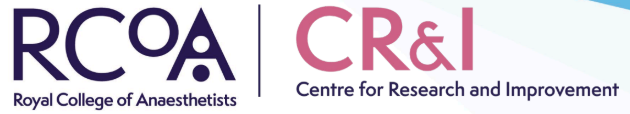 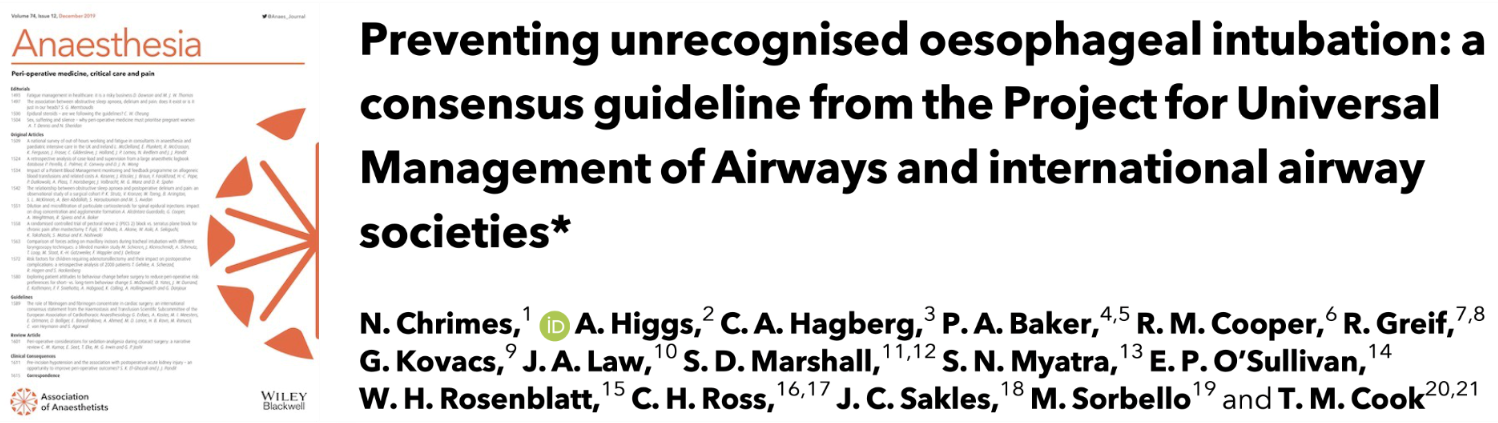 Read and know the PUMA guidelines
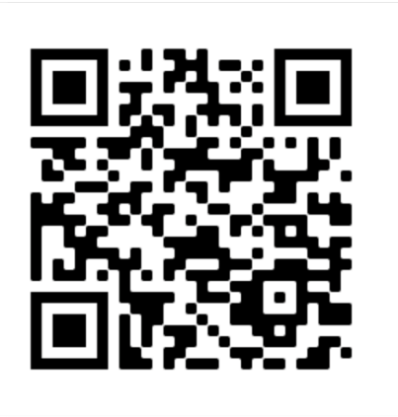 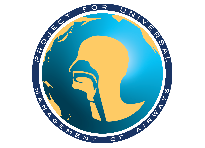 [Speaker Notes: Most important thing I can tell you in this presentation: read the guideline. If you just listen to this presentation or read the key points, even if you agree with all of them, you will undermine your ability to use it to help make your patients safer.]
PUMA
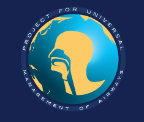 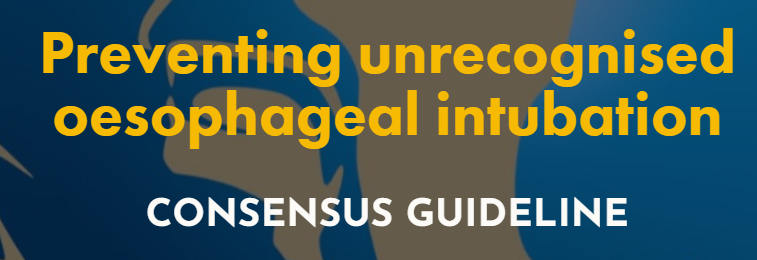 Supported
Endorsed
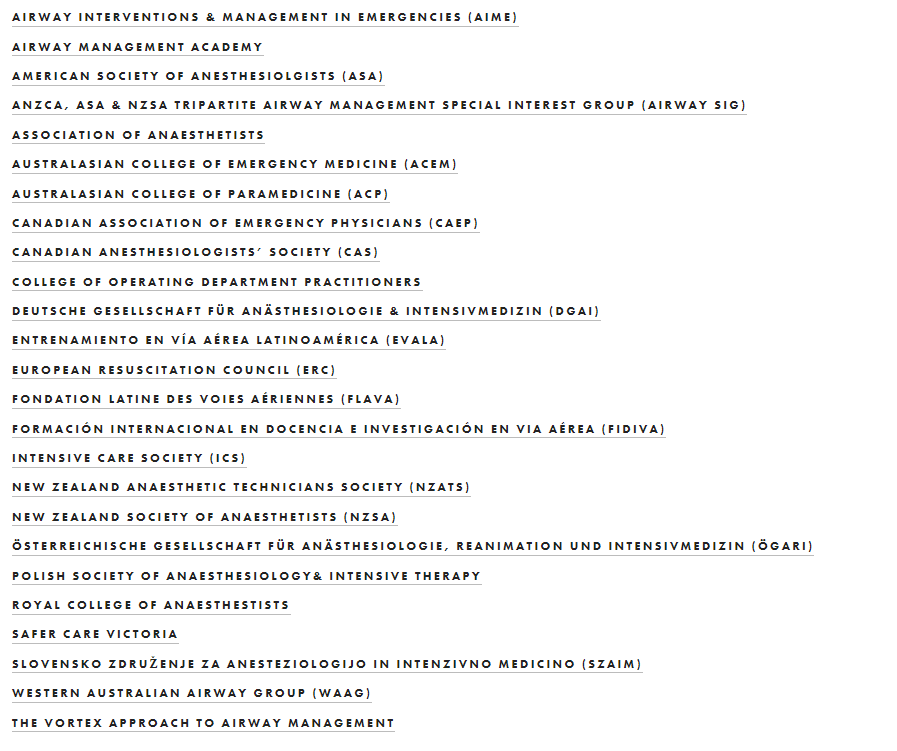 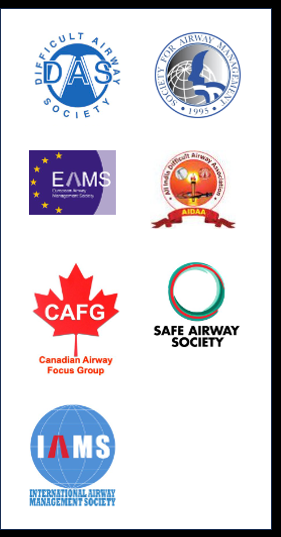 PUMA
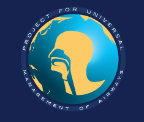 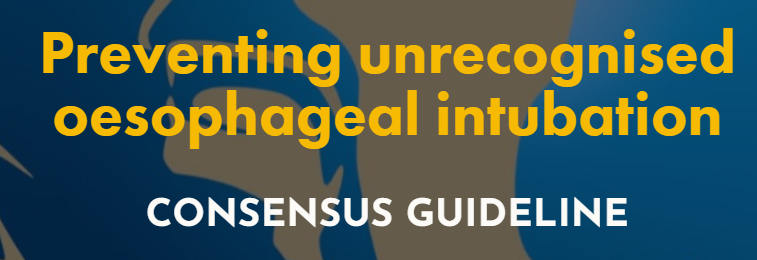 Supported
Endorsed
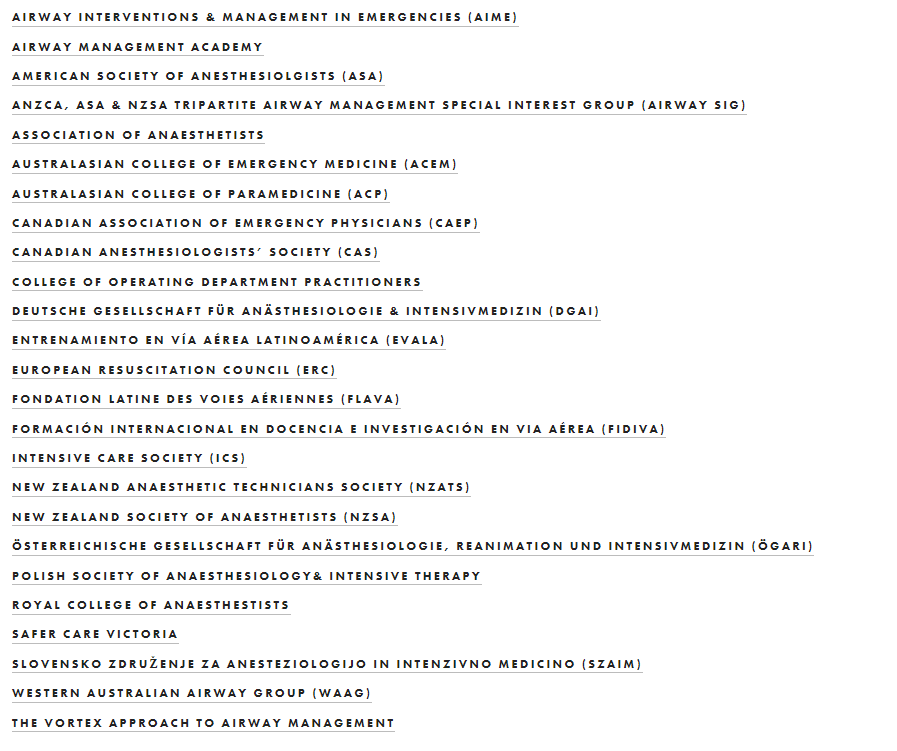 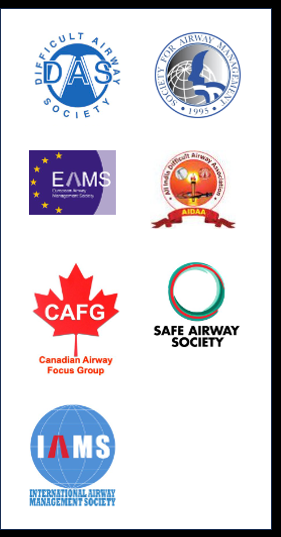 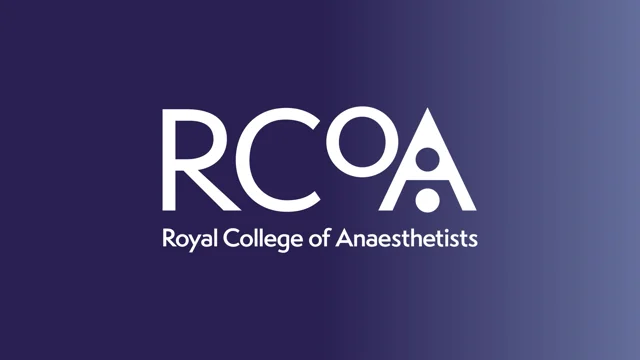 Principles
It happens to anyone
Safety first
If in doubt, take it out - go to a ‘place of safety’ 
Be prepared to be wrong
Work as a team
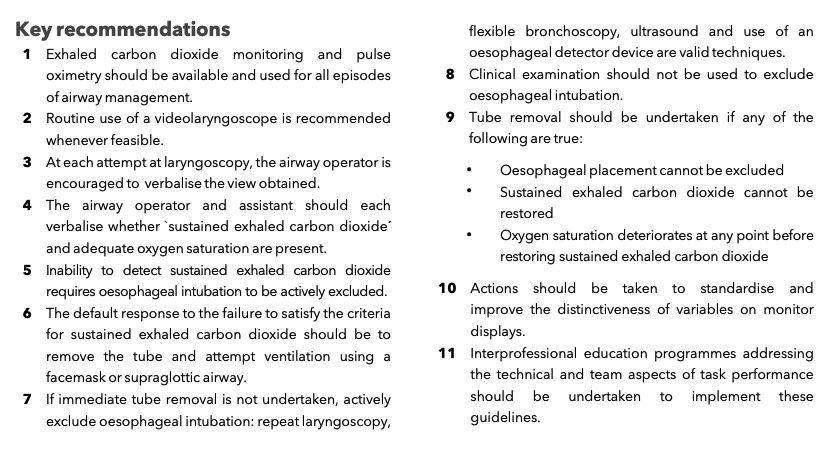 It is all about sustained exhaled capnography
-Level rises during exhalation & falls during inspiration
-Consistent or increasing amplitude over 7 breaths
-Peak amplitude > 1kPa (7.5 mmHg) above baseline
-Reading is clinically appropriate
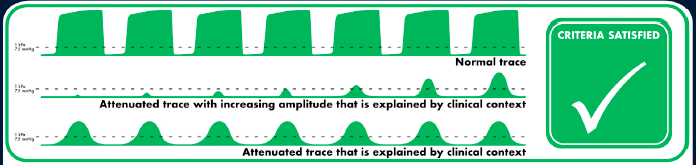 It is all about sustained exhaled carbon dioxide
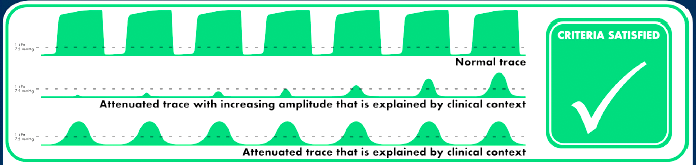 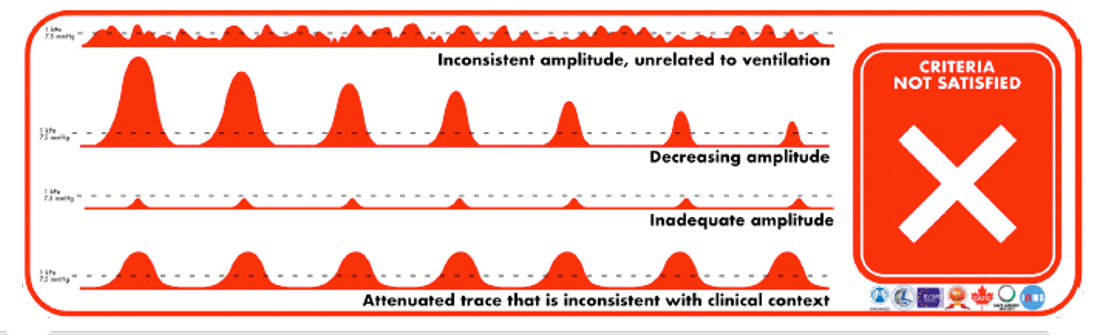 Problems – NTWP is not sufficient
Many UOI do have ‘a trace’
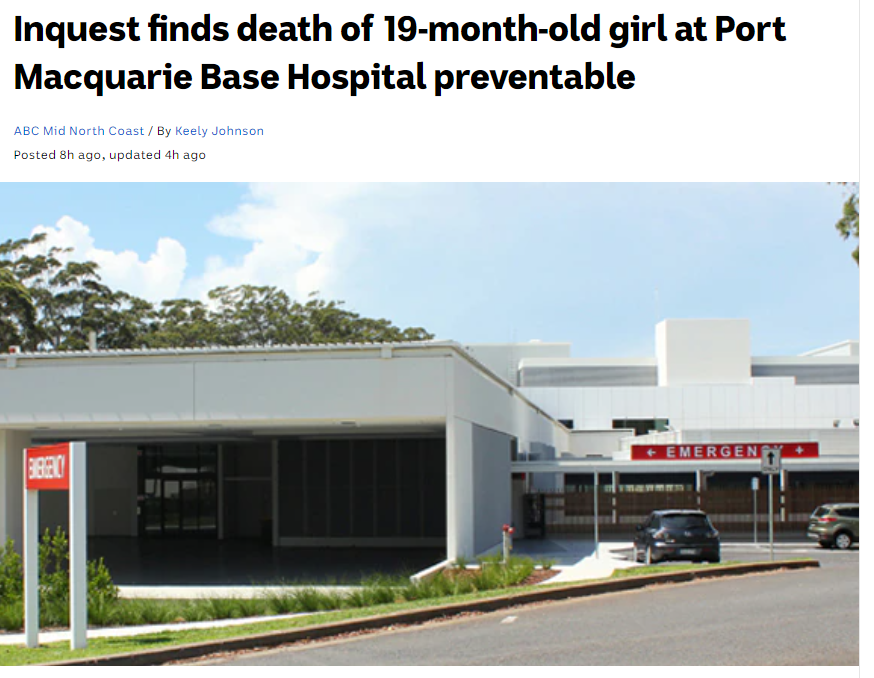 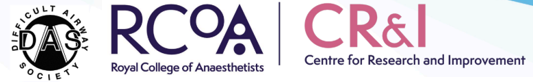 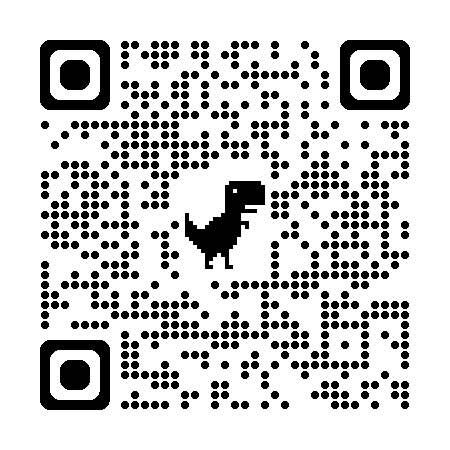 Problems – confusion ‘no trace = not always the wrong place’
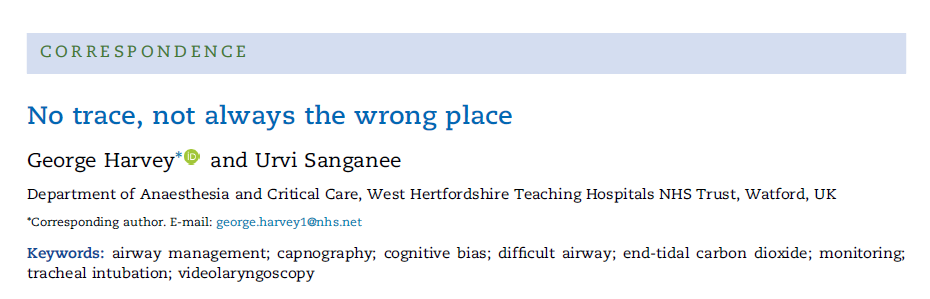 BJA 2025: 134; 248-249
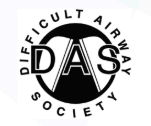 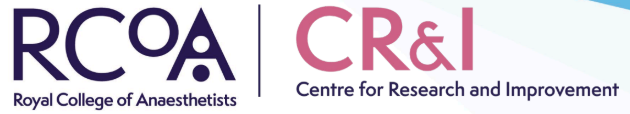 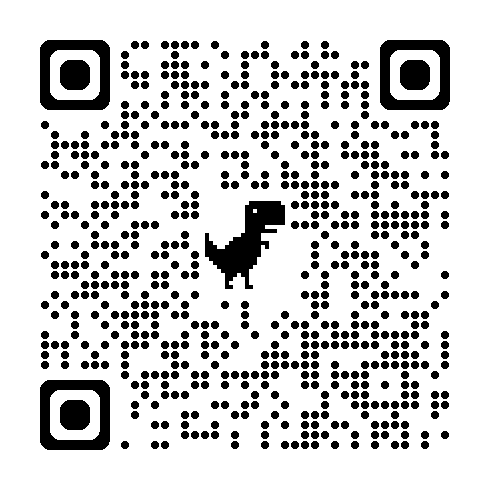 Problems – confusion ‘have a trace = right place’
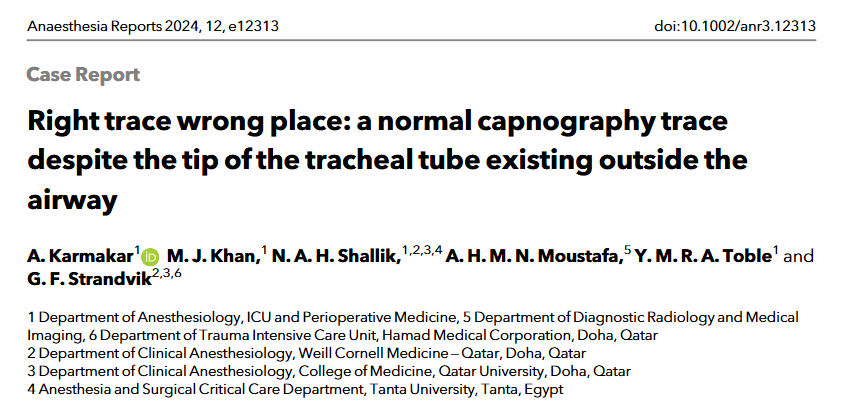 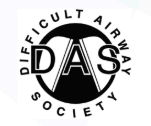 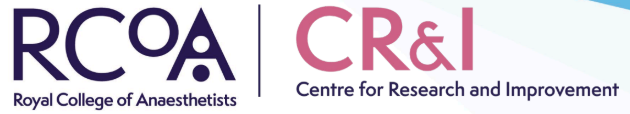 Time to retire
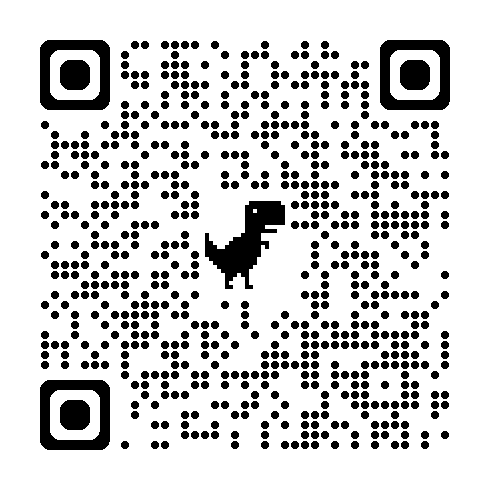 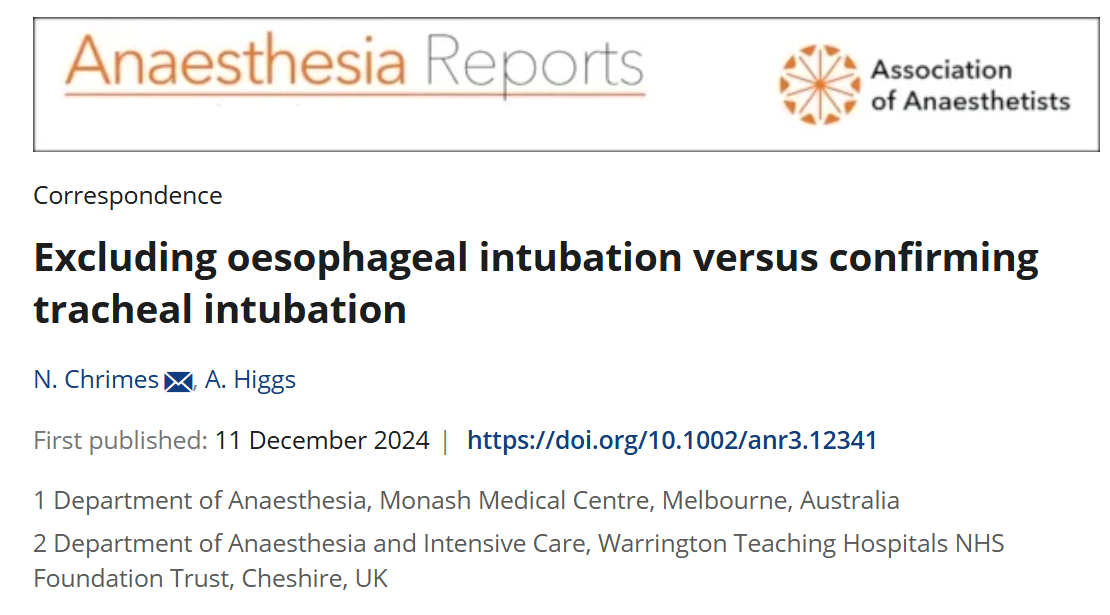 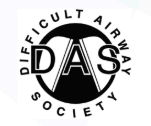 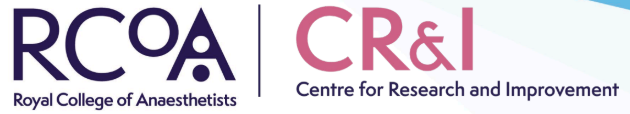 Time to retire NTWP
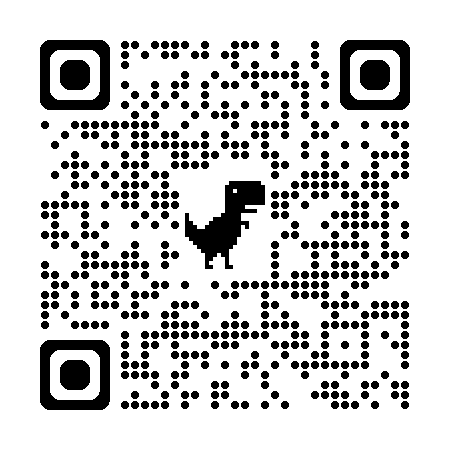 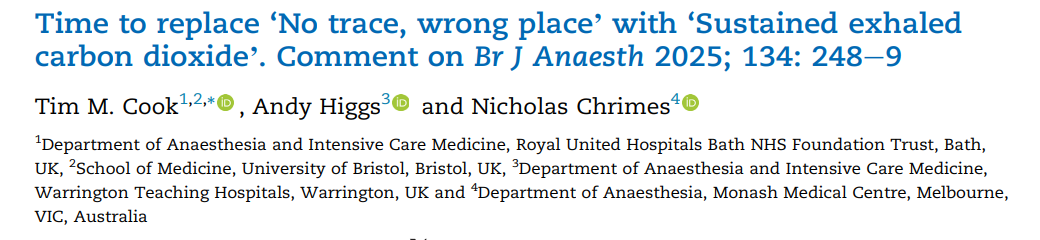 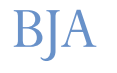 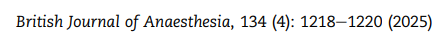 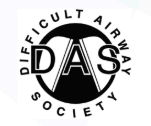 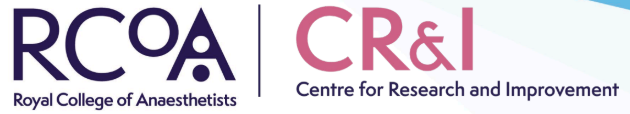 https://www.bjanaesthesia.org/article/S0007-0912(24)00782-7/abstract
Unrecognised oesophageal intubations in the academic and grey literature
Captured by 
No trace wrong place
Captured by 
Sustained Exhaled CO2
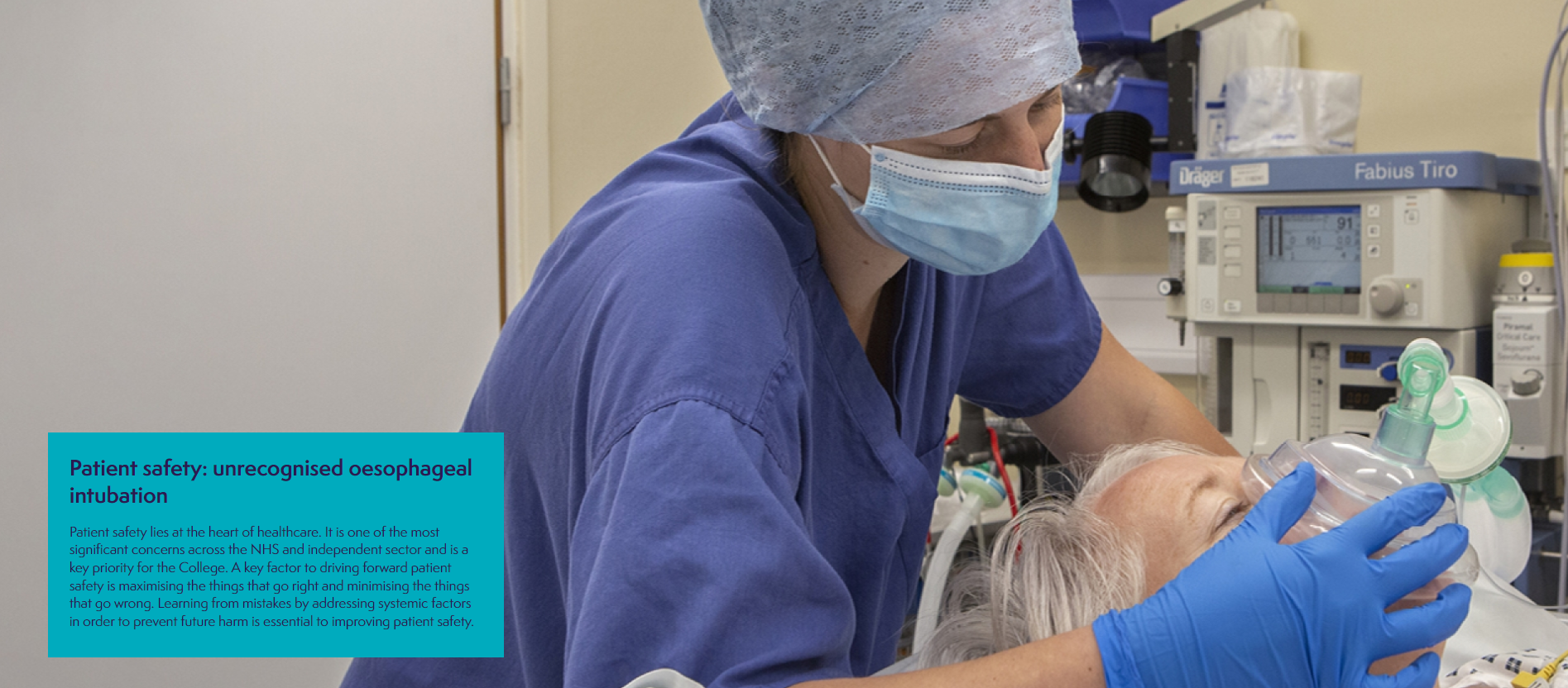 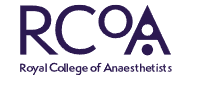 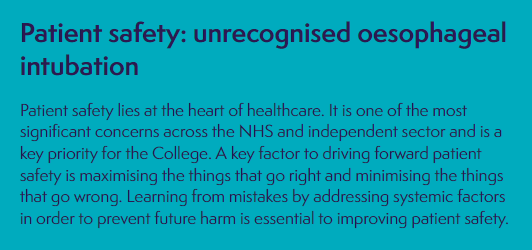 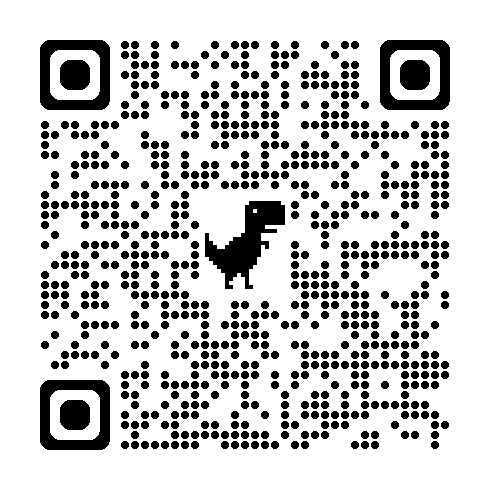 https://www.rcoa.ac.uk/safety-standards-quality/patient-safety/prevention-future-deaths
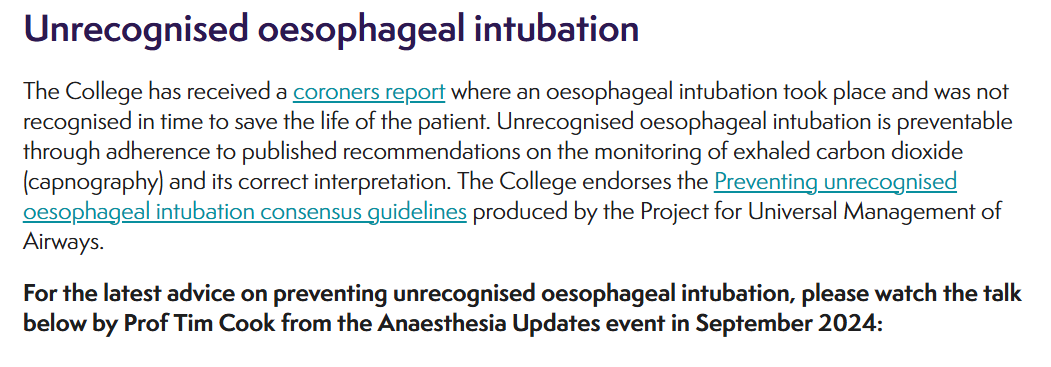 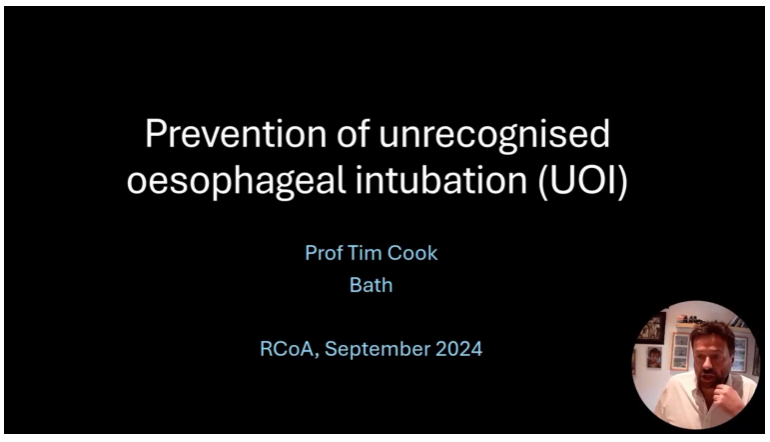 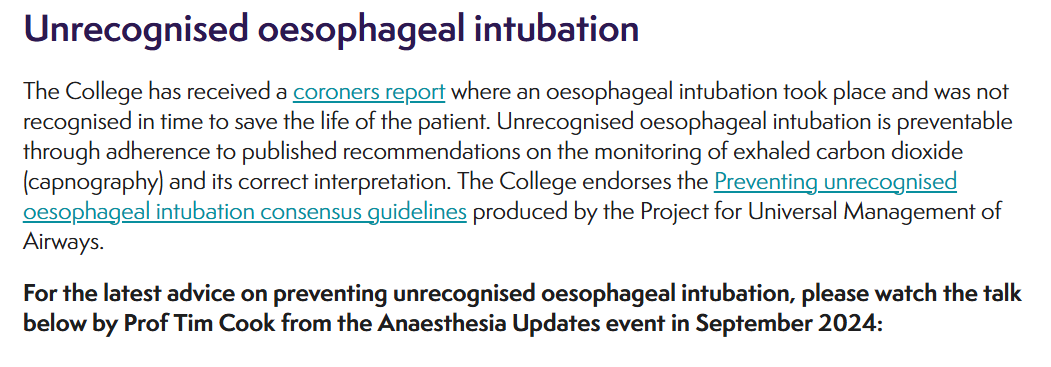 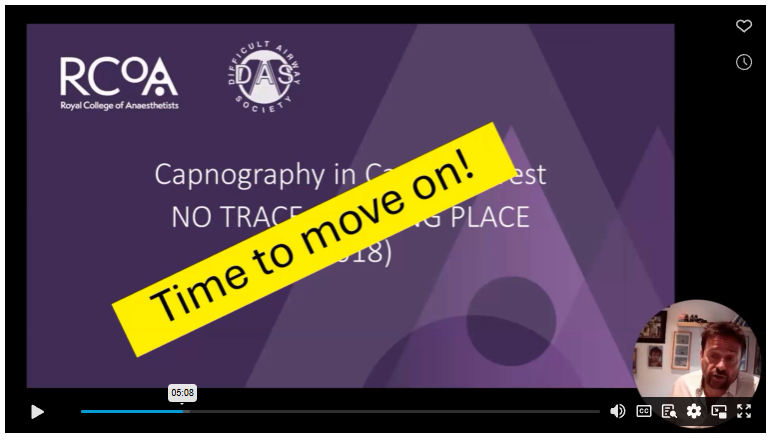 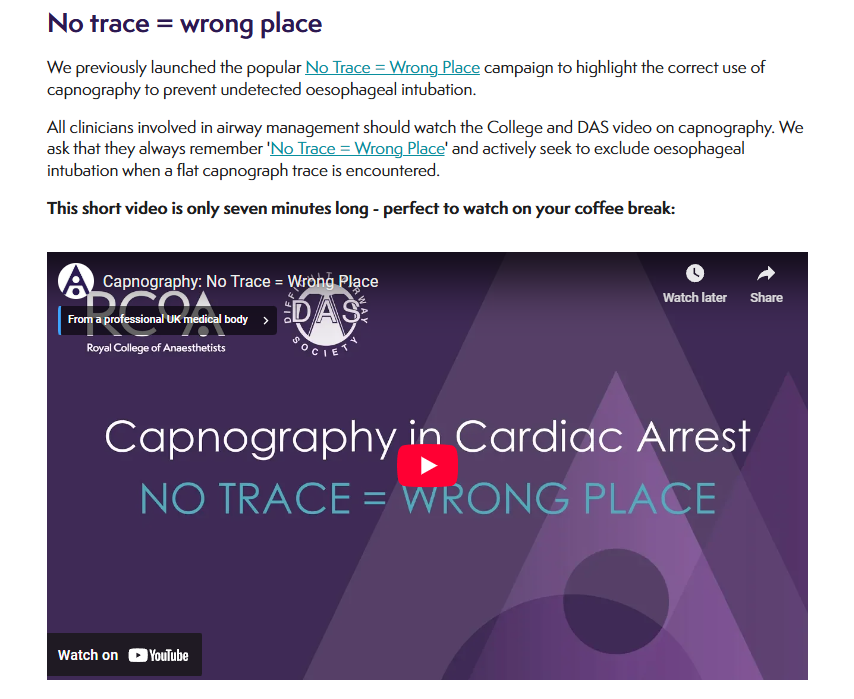 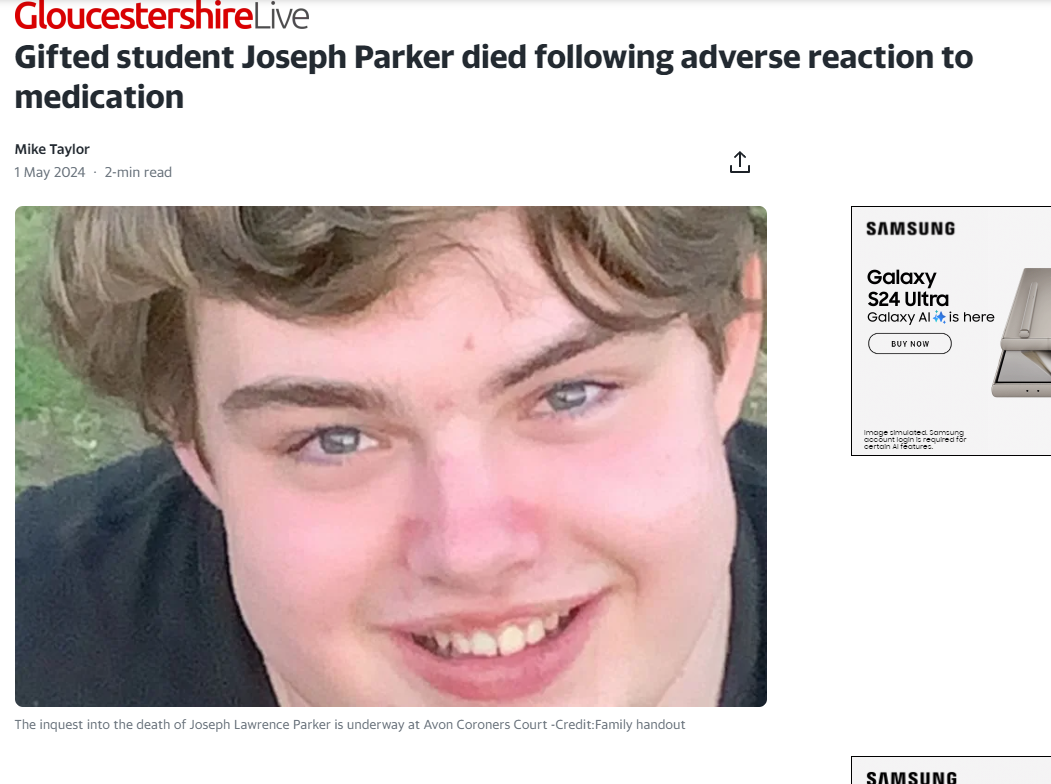 Joseph ParkerUnrecognised oesophageal intubationNo PFD letter… initially- not reported as such- inquest May 2024- no PFD report
https://uk.news.yahoo.com/gifted-student-joseph-parker-died-111646898.html
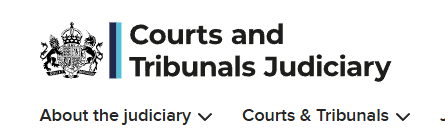 Problems
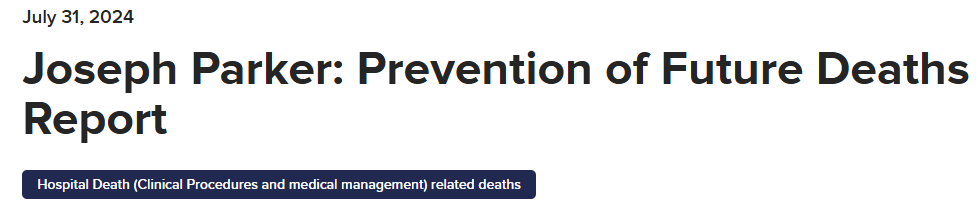 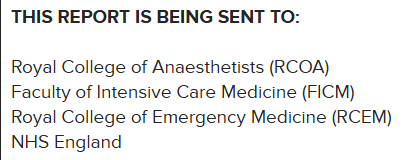 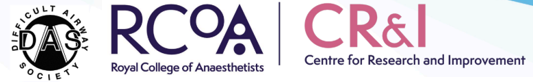 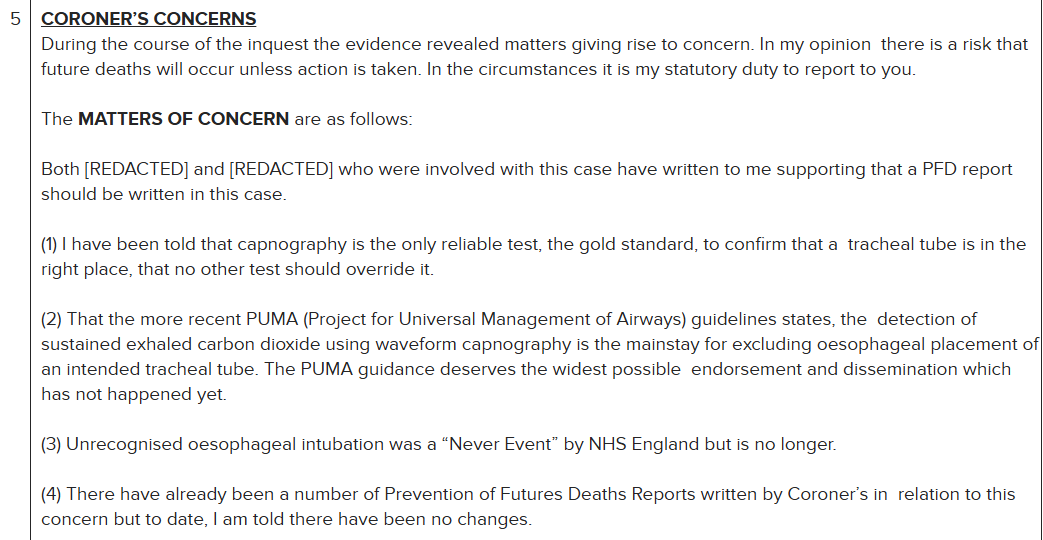 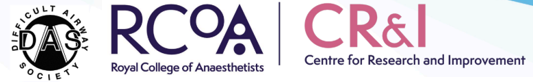 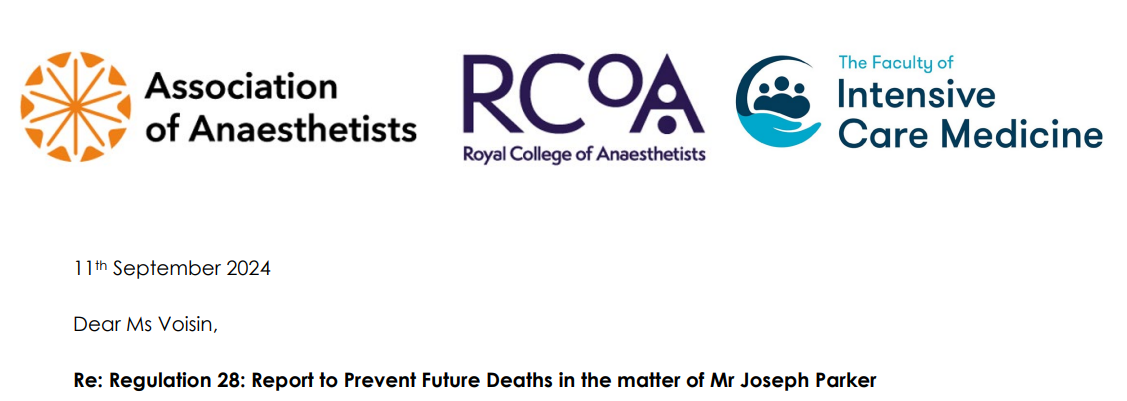 https://www.judiciary.uk/wp-content/uploads/2024/07/2024-0389-Response-from-Association-of-Anaesthetists-RCOA-and-Faculty-of-Intensive-Care-Medicine-Joint-Respons.pdf
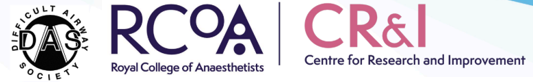 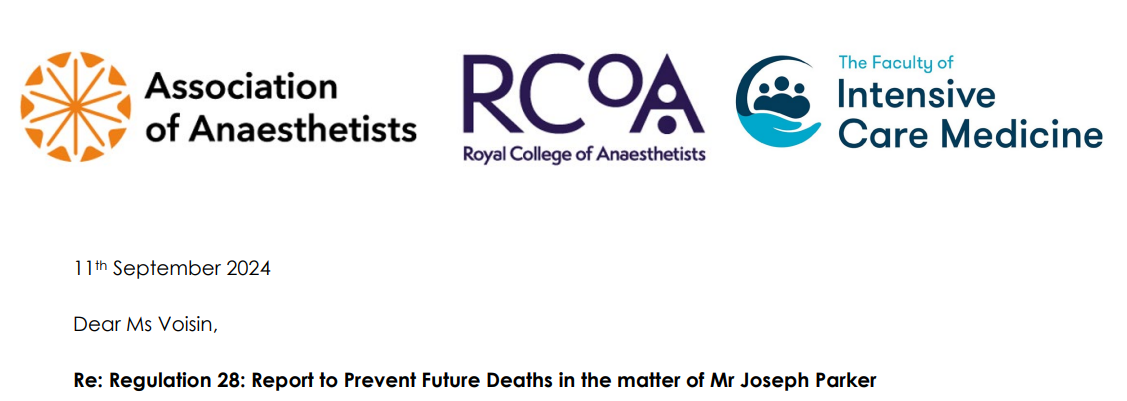 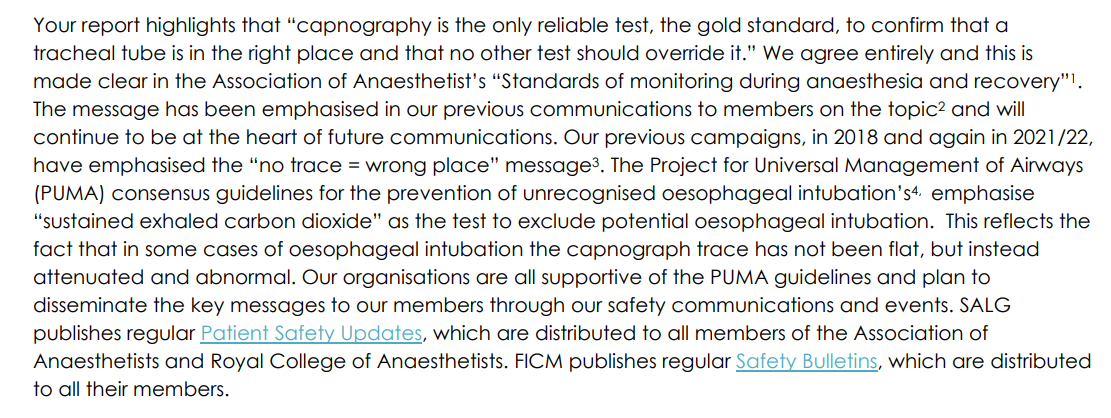 https://www.judiciary.uk/wp-content/uploads/2024/07/2024-0389-Response-from-Association-of-Anaesthetists-RCOA-and-Faculty-of-Intensive-Care-Medicine-Joint-Respons.pdf
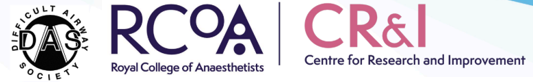 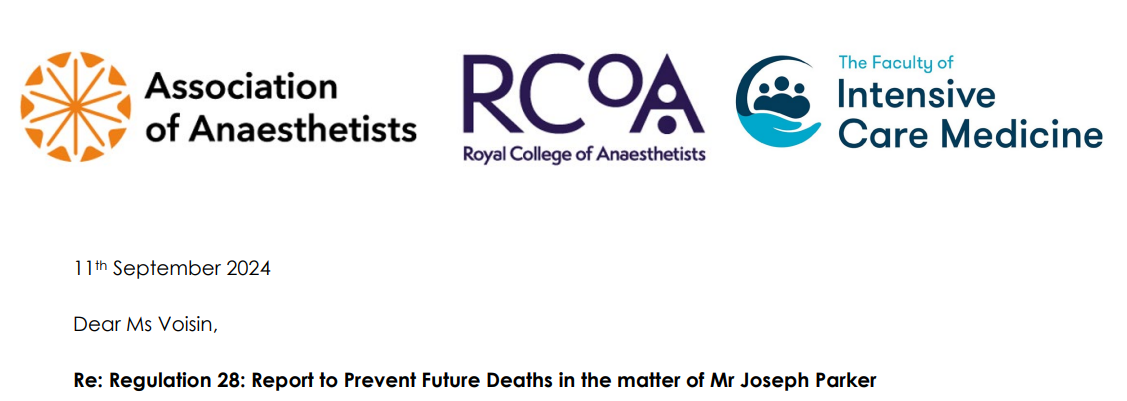 Our previous campaigns, in 2018 and again in 2021/22, have emphasised the “no trace = wrong place” message. The Project for Universal Management of Airways (PUMA) consensus guidelines for the prevention of unrecognised oesophageal intubation’s, emphasise “sustained exhaled carbon dioxide” as the test to exclude potential oesophageal intubation. This reflects the fact that in some cases of oesophageal intubation the capnograph trace has not been flat, but instead attenuated and abnormal. Our organisations are all supportive of the PUMA guidelines and plan to disseminate the key messages to our members through our safety communications and events.
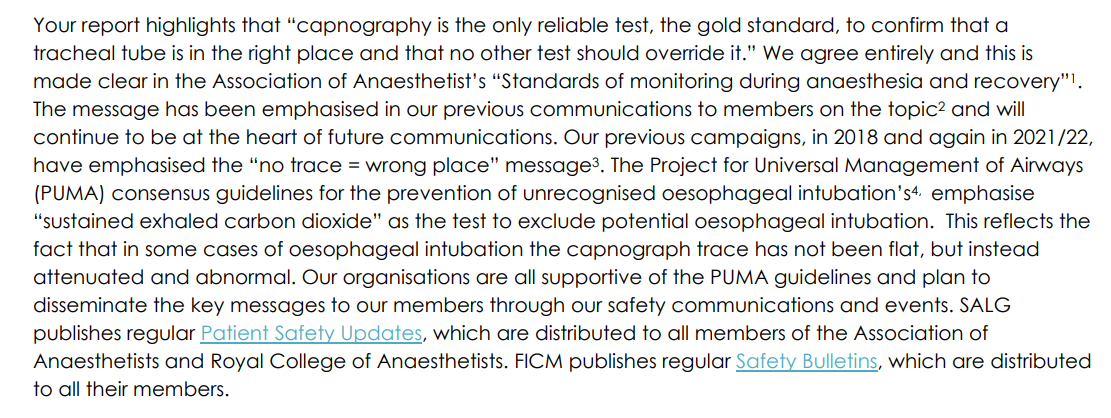 https://www.judiciary.uk/wp-content/uploads/2024/07/2024-0389-Response-from-Association-of-Anaesthetists-RCOA-and-Faculty-of-Intensive-Care-Medicine-Joint-Respons.pdf
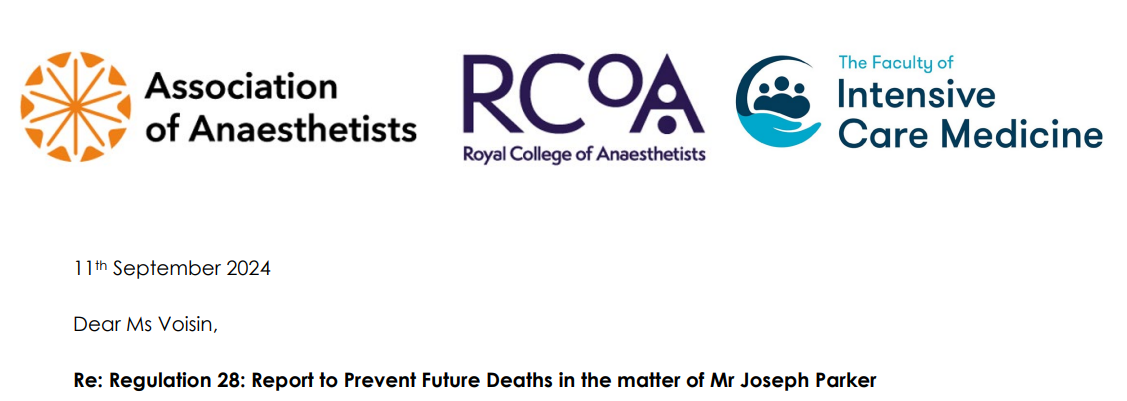 Our previous campaigns, in 2018 and again in 2021/22, have emphasised the “no trace = wrong place” message. The Project for Universal Management of Airways (PUMA) consensus guidelines for the prevention of unrecognised oesophageal intubation’s, emphasise “sustained exhaled carbon dioxide” as the test to exclude potential oesophageal intubation. This reflects the fact that in some cases of oesophageal intubation the capnograph trace has not been flat, but instead attenuated and abnormal. Our organisations are all supportive of the PUMA guidelines and plan to disseminate the key messages to our members through our safety communications and events.
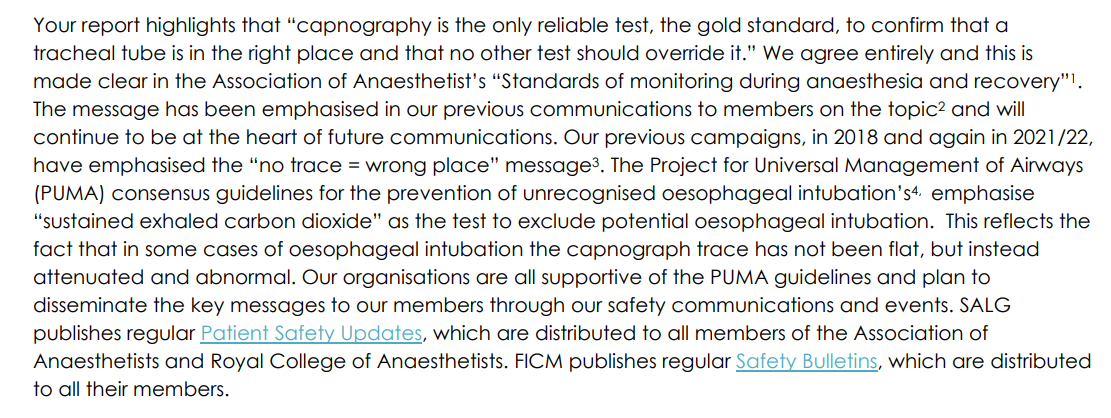 https://www.judiciary.uk/wp-content/uploads/2024/07/2024-0389-Response-from-Association-of-Anaesthetists-RCOA-and-Faculty-of-Intensive-Care-Medicine-Joint-Respons.pdf
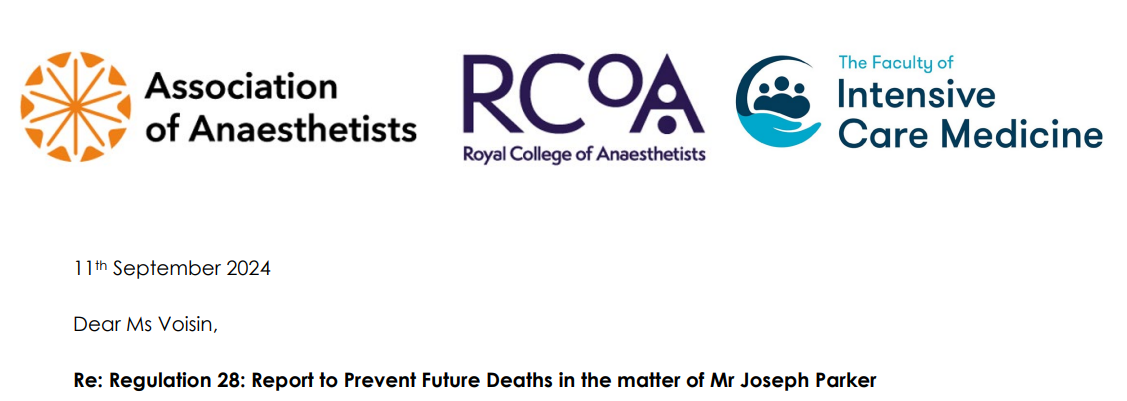 Our previous campaigns, in 2018 and again in 2021/22, have emphasised the “no trace = wrong place” message. The Project for Universal Management of Airways (PUMA) consensus guidelines for the prevention of unrecognised oesophageal intubation’s, emphasise “sustained exhaled carbon dioxide” as the test to exclude potential oesophageal intubation. This reflects the fact that in some cases of oesophageal intubation the capnograph trace has not been flat, but instead attenuated and abnormal. Our organisations are all supportive of the PUMA guidelines and plan to disseminate the key messages to our members through our safety communications and events.
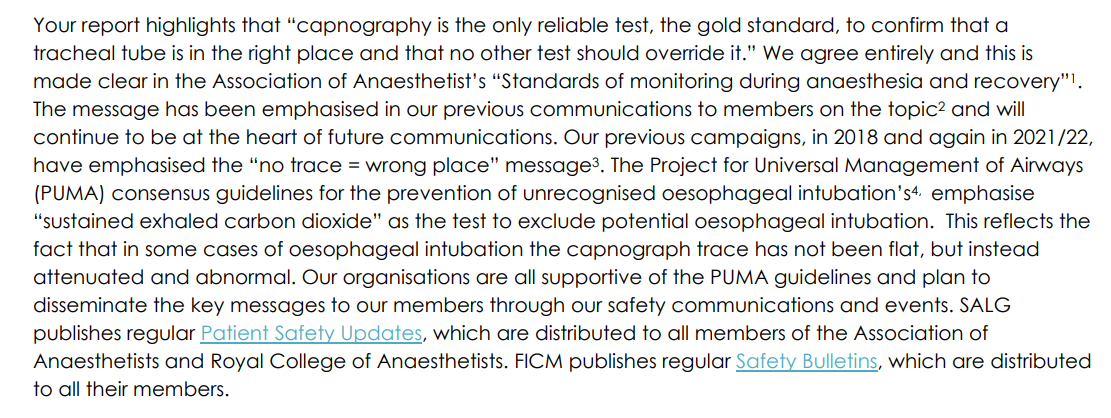 https://www.judiciary.uk/wp-content/uploads/2024/07/2024-0389-Response-from-Association-of-Anaesthetists-RCOA-and-Faculty-of-Intensive-Care-Medicine-Joint-Respons.pdf
No trace: wrong place
Sustained exhaled carbon dioxide
Pros
Catchy

Cons
Catchiness engenders complacency
Imprecise
Insufficient
Confused
Abused
Pros
Part of an international consensus 
Defined
Precise
Sufficient


Cons
A bit of a mouthful
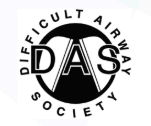 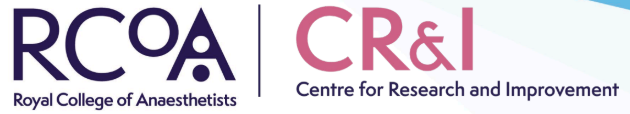 Solution
Retire NTWP

Replace with Sustained exhaled carbon dioxide
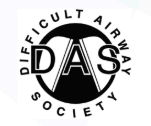 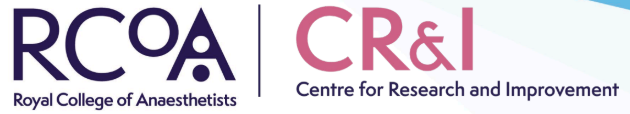